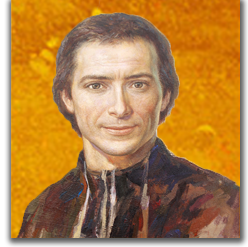 Instituto Marista
Nuevos Modelos de Animación, Gobernanza y Gestión
Versión final
Gobierno General
Roma, julio de 2015
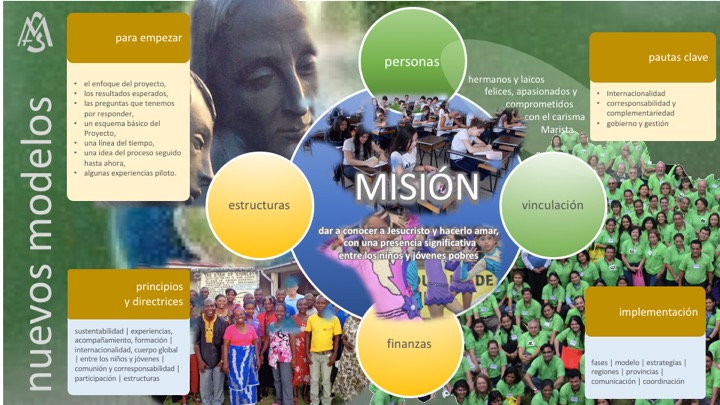 Índice
Descripción del proyecto
Principios y directrices clave
Nuestras personas
Nuestra Misión – estructuras
Estatus canónico y civil
Nuestra Misión – procesos y herramientas
Modelo de financiación
Hoja de Ruta
Descripción del proyecto
Alcance y límites del proyecto
Asegurar el desarrollo y la sostenibilidad de la Misión Marista proponiendo e implementando principios, directrices y posibles modelos de animación, gobernanza y gestión para la Administración General y para las Unidades Administrativas, para que sean capaces de hacer frente a los desafíos que surgen del análisis DAFO en cuatro dimensiones generales:
Internacionalidad: ¿Podríamos funcionar mejor como un Instituto internacional?
La corresponsabilidad y complementariedad de los laicos y religiosos para la Misión;
Gobierno y gestión en el ámbito de las Unidades Administrativas;
Gobierno y gestión de la Administración General.
Alcance
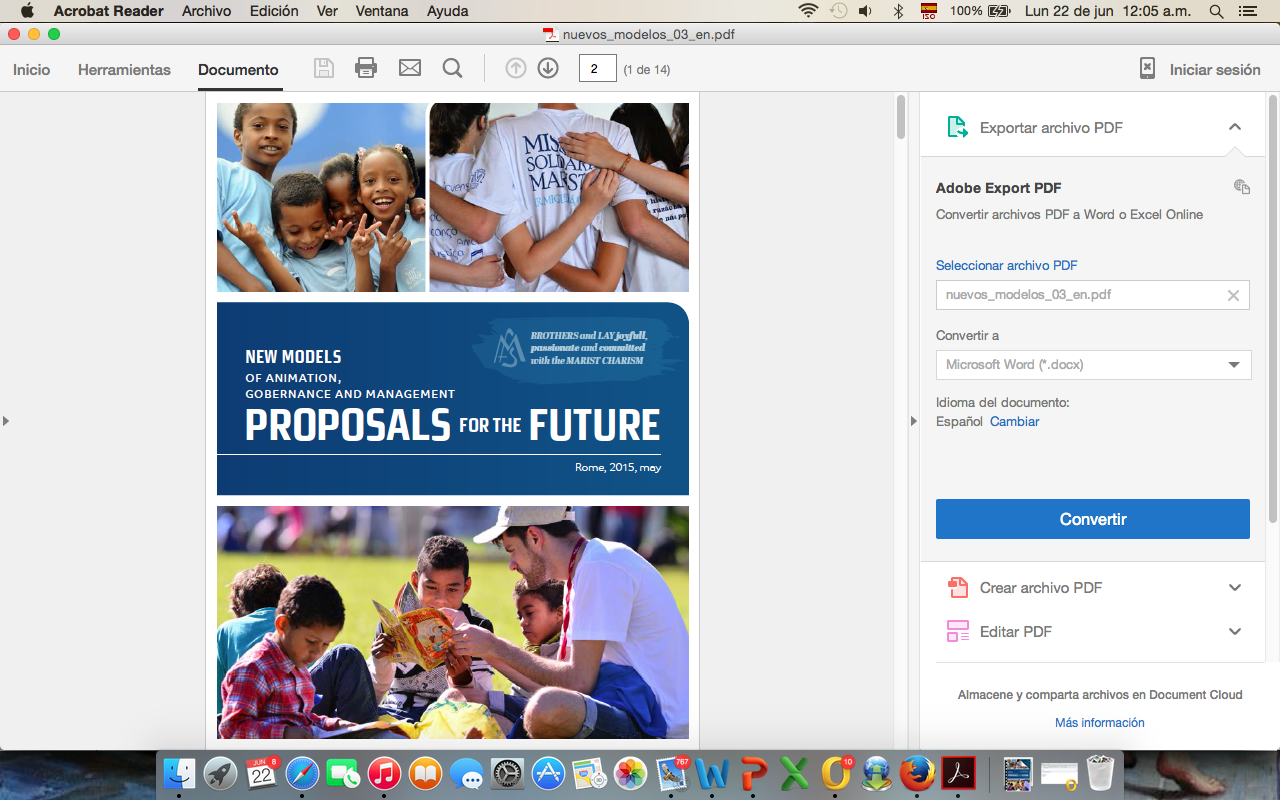 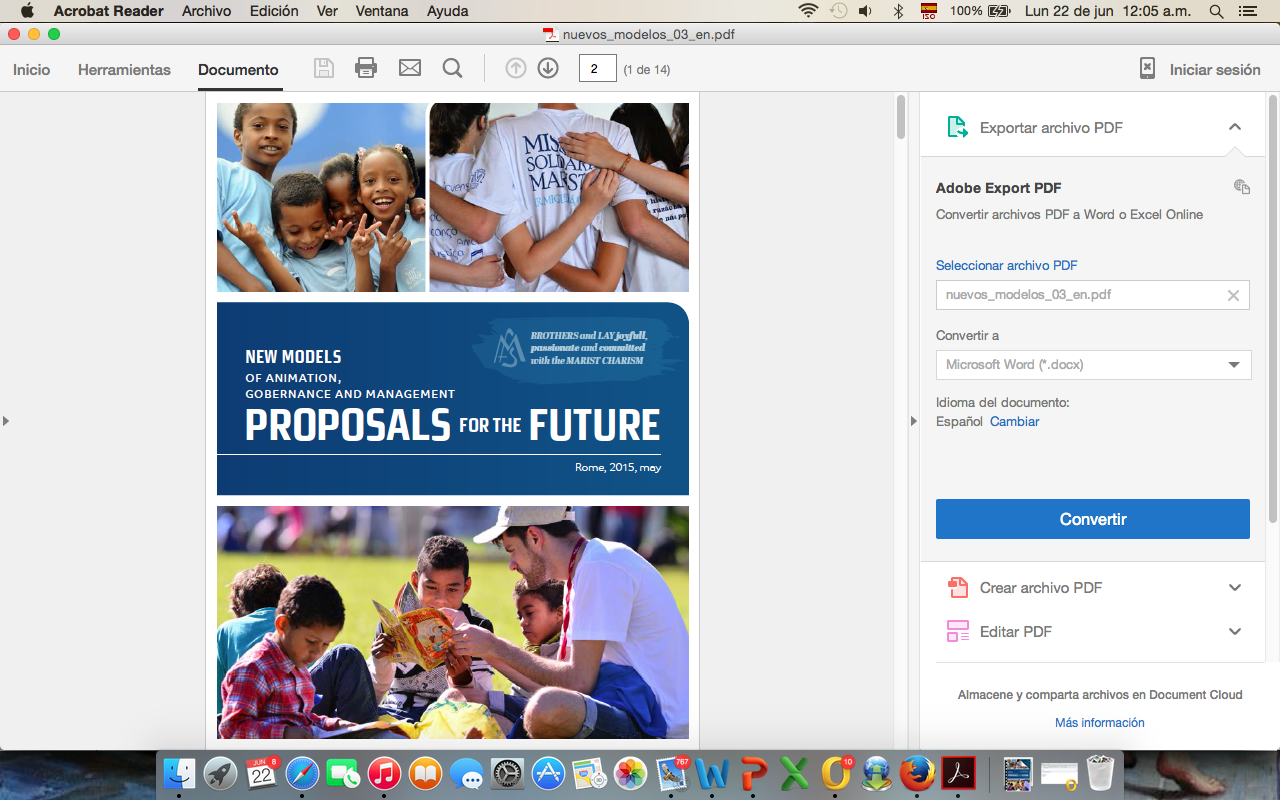 El alcance del proyecto debería limitarse a los cambios en los modelos de animación, gobernanza y gestión que sean necesarios para hacer frente a los retos del Instituto.
Límites
Información general y principios fundamentales
Resultados esperados
Modelos para alcanzar una mayor sinergia e igualdad de recursos entre las UA.
Modelos que permitan alcanzar una mayor corresponsabilidad y comunión entre laicos y hermanos.
Sugerencias para efectuar cambios en las Constituciones (si es necesario).
Roles y responsabilidades de los líderes clave de la gobernanza (Consejo General, Ecónomo General, Consejos Provinciales, etc.).
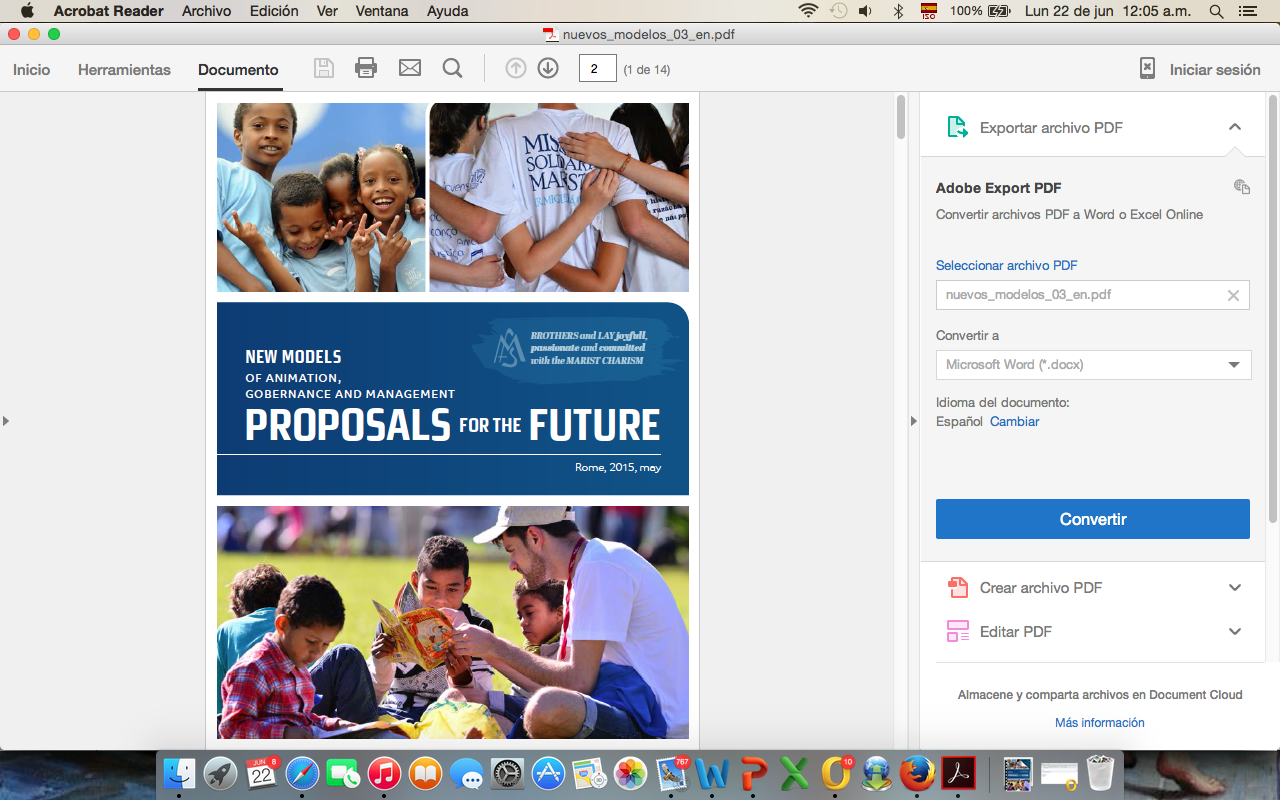 Decisiones críticas en macroprocesos (por ejemplo, en la planificación estratégica, en la planificación de sucesión para la propiedad de bienes inmuebles y otros activos, en la financiación de proyectos estratégicos del Instituto, en políticas de gestión de riesgos, en orientaciones para la evangelización), que involucren a la AG y a las UA.
Modelos de animación, gobernanza y gestión de la AG (principios, estructura y recursos). 
Principios (incluyendo los principios de animación), orientaciones, “minimums” y posibles modelos de animación, gobernanza y gestión para las UA.
Implementar una hoja de ruta (que incluya un enfoque de gestión del cambio).
Nueva vitalidad de la vida y misión marista.
PS
PS 1: Algunos principios deben ser presentados en todos los modelos y procesos de toma de decisiones.
PS 2: Todos los resultados deben asegurar la vitalidad y la continuidad de la Misión Marista.
Información general y principios fundamentales
Preguntas por responder
¿Cómo quiere el Instituto Marista ser percibido en el mundo y en las comunidades locales? 
¿Dónde se hace más urgente nuestra presencia entre niños y jóvenes? 
¿Cuál es el lugar y el rol de los laicos en el Instituto y la contribución específica de los Hermanos en la Misión?
¿Cuáles son los vectores de expansión de los frentes apostólicos del Instituto Marista?
¿Cuáles son los principales desafíos a largo plazo que el Instituto debe superar?
¿Qué tipo de modelos pueden contribuir a una mayor participación y corresponsabilidad entre las UA y la AG?
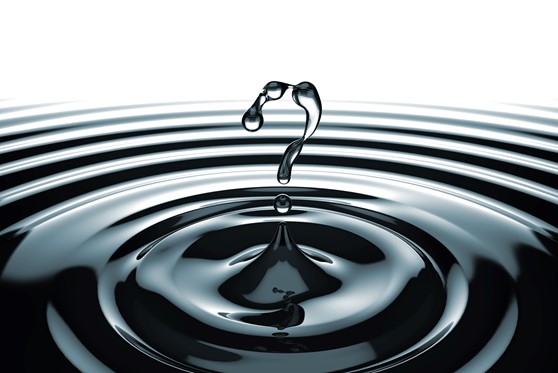 Información general y principios fundamentales
Esquema básico del Proyecto
Situación actual
Diagnóstico del contexto actual
Discusión y aprobación junto a los principales representantes
Infraestructura para la planificación de la comunicación
Implementación
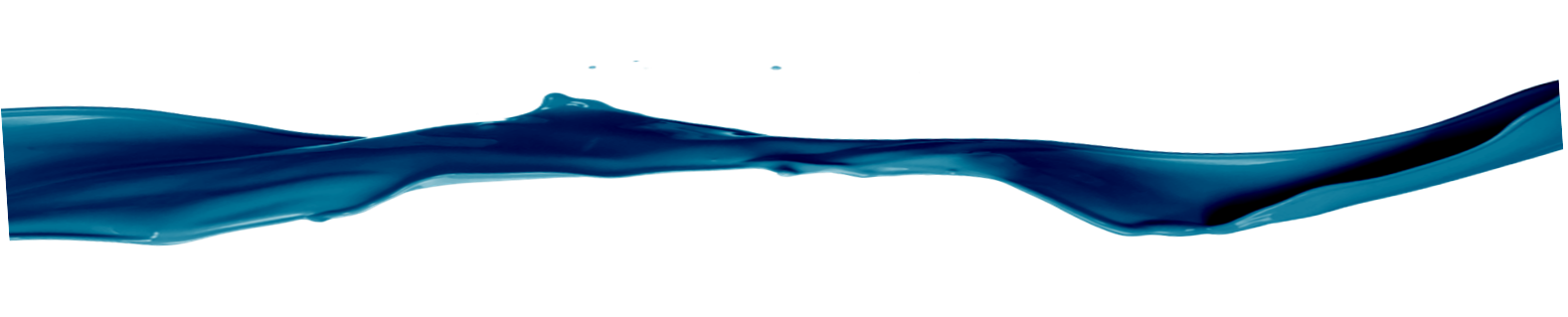 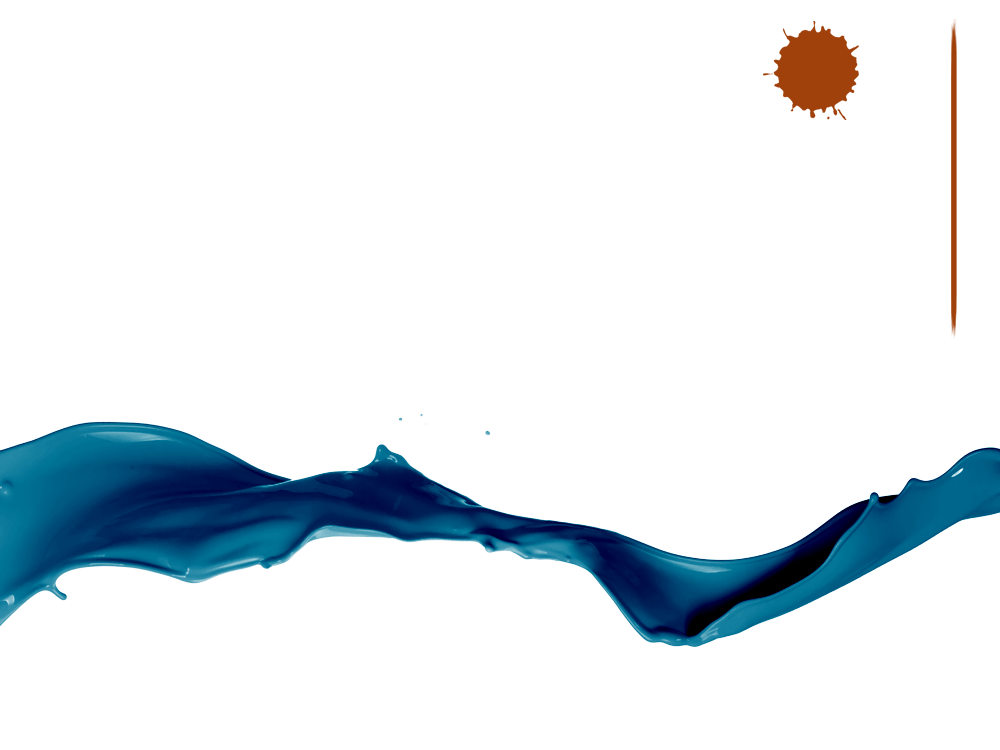 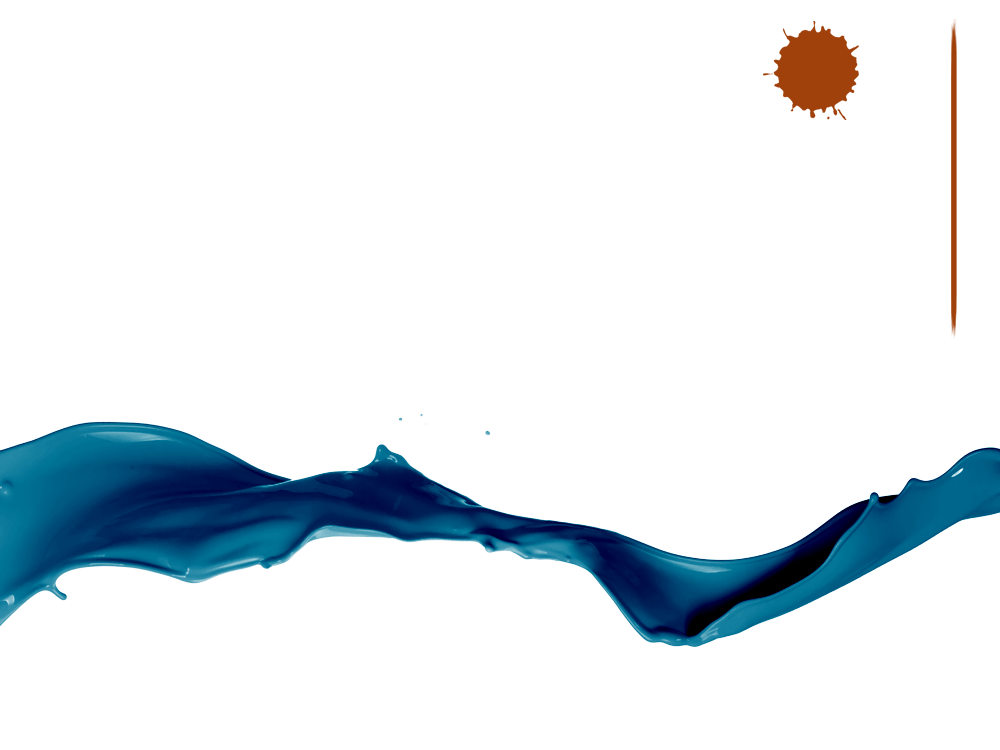 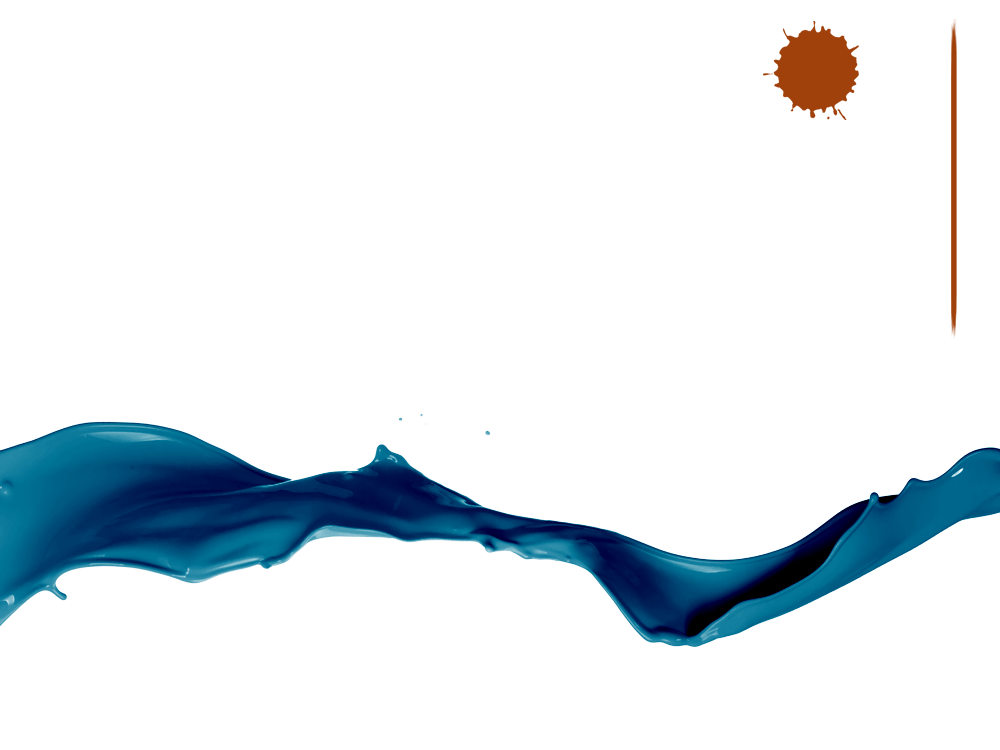 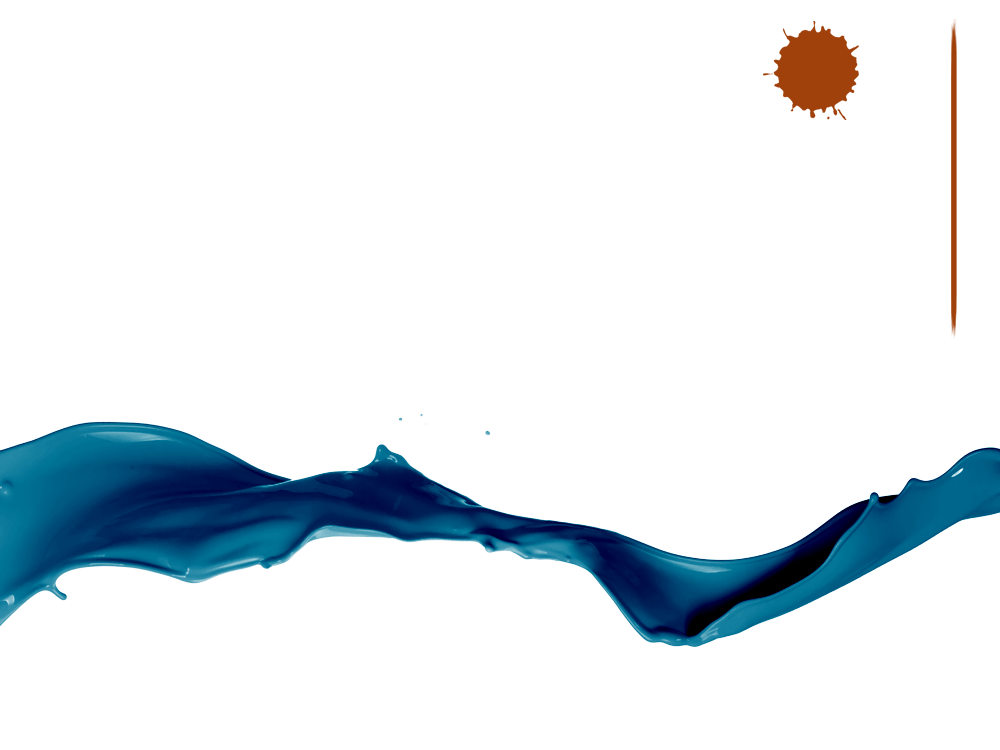 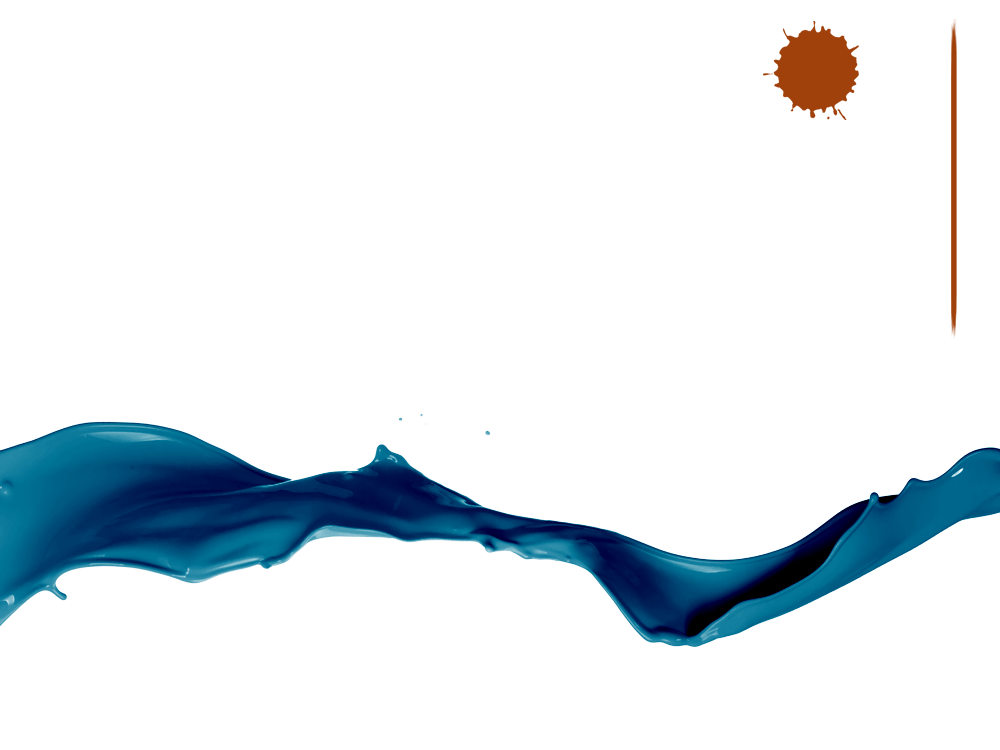 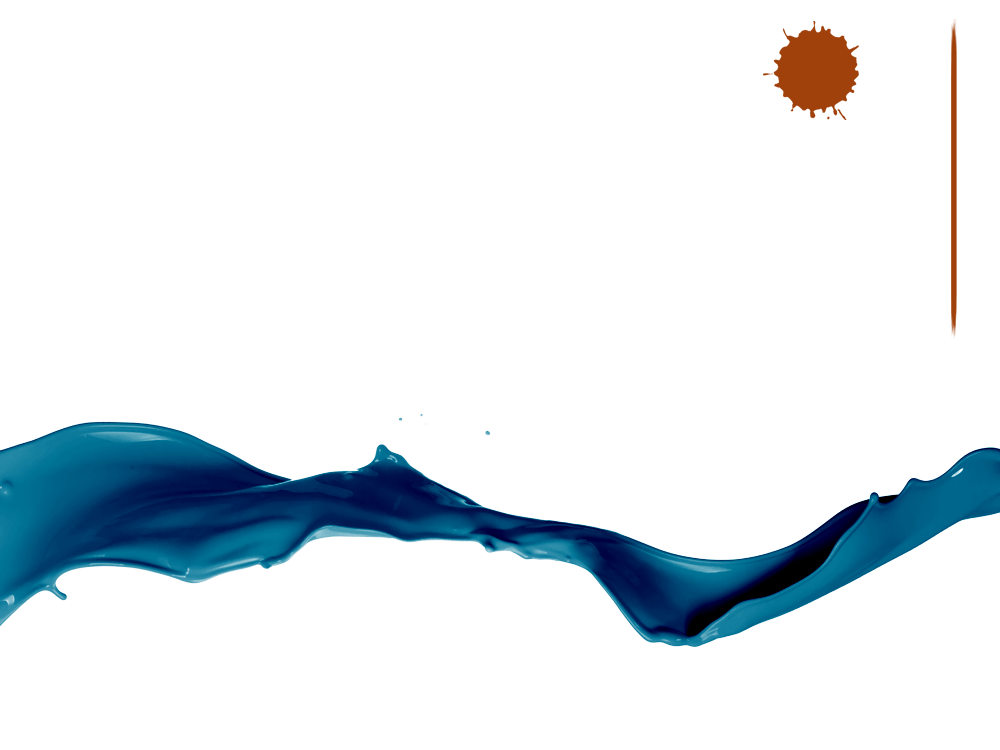 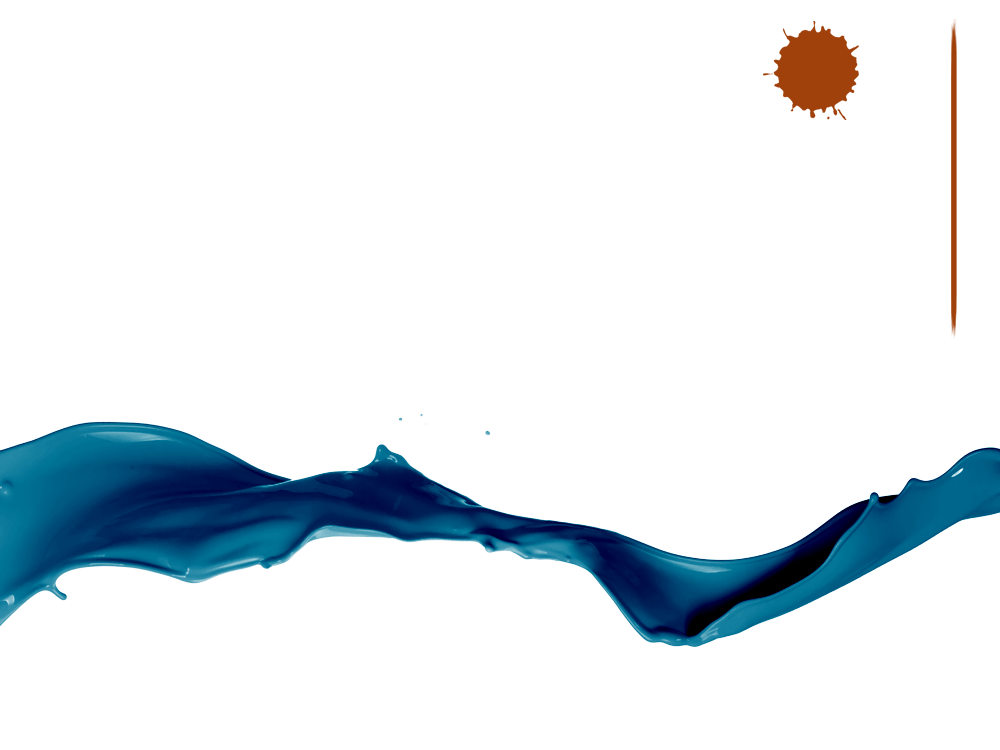 Situación Futura
Alineamiento estratégico y resultados esperados
Diseñar un plan de acción para implementar  los principios y modelos
Diseño de principios y modelos alternativos
Gestión del cambio
Principales actores implicados: Superior General, Consejo General, Comisión Internacional, Provincias/Distritos, Secretariados...
Información general y principios fundamentales
Proyecto del Plan
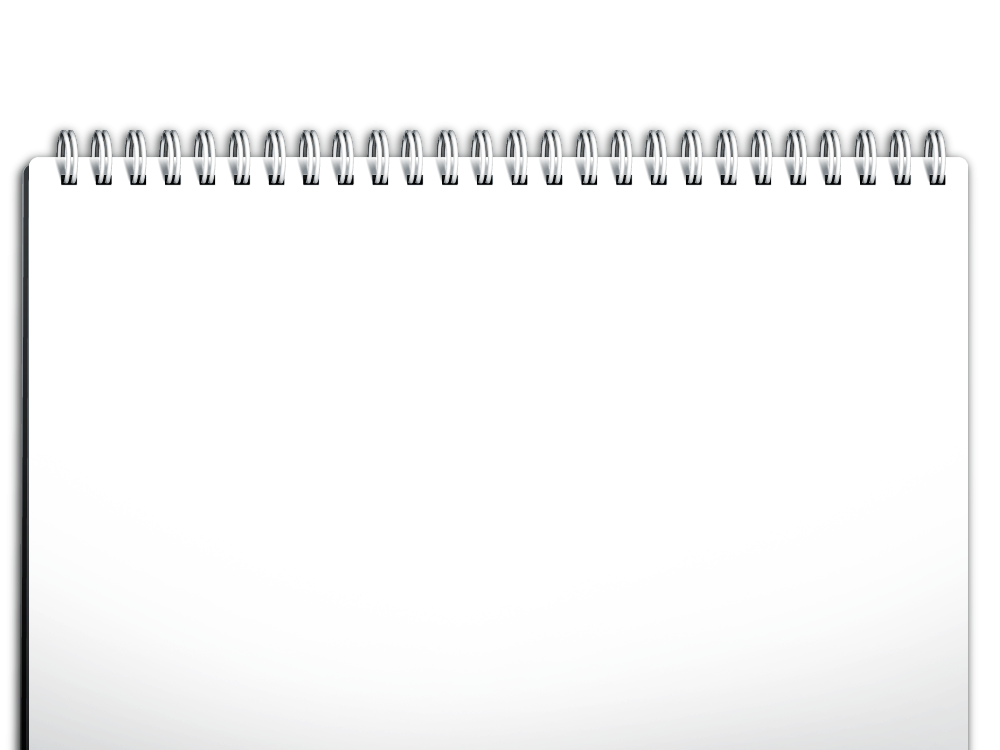 2013
2014
2015
Nov
Dec
Jan
Feb
Mar
Apr
May
Jun
Jul
Aug
Sep
Oct
Nov
Dec
Jan
Feb
Mar
Apr
May
Jun
Jul
Aug
Sep
Actividad
Comunicación
Planificación del proyecto
Diagnóstico del contexto actual
Diseño de directrices para
 los nuevos modelos
Diálogo y aprobación
Diseño de una hoja de ruta para 
implementar los nuevos modelos
Implementación
Inicio 
oficial
Hoy
Aportaciones de las Provincias
Entre marzo y junio, el Equipo del Proyecto ha recogido un buen número de aportaciones positivas sobre la propuesta
Se enviaron tres documentos a todas las Unidades Administrativas: 
As-Is (diagnóstico del modelo actual), 
Nuestras personas (directrices para el diseño de los nuevos modelos centrados en nuestras personas) y 
Nuestra Misión (directrices para el diseño de nuevos modelos centrados en nuestra Misión).
También se envió un cuestionario estructurado para facilitar las aportaciones a la propuesta. Otros elementos de comunicación han sido: boletines, videos, página web…
Aportaciones estructuradas de las Provincias y Distritos
Encuentros con Regiones y unidades administrativas
Hemos participado en dos encuentros regionales (Arco Norte y Europa), un encuentro con editoriales y algunas Provincias.
Ha sido una gran oportunidad para recibir aportaciones más directas e informales y experimentar cómo se percibe el proyecto. Por otra parte, durante estas reuniones, los Provinciales y los Consejeros han reflexionado y acordado posibles áreas iniciales de cooperación así como la prioridad en su implementación.
Secretariados y laicos
Nos hemos reunido con cuatro Secretariados (Hermanos hoy, Laicos, FMSI y CMI) para identificar áreas de superposición y acordar una dirección común.
Laicos: tuvimos la oportunidad de presentar las directrices básicas del proyecto con ocasión del Primer Encuentro, a nivel mundial, de formación de laicos. Recibimos opiniones interesantes de los participantes..
En general, hemos experimentado una rápida evolución desde un estadio de comprensión hacia una actitud activa / proactiva para empezar a trabajar de forma operativa los nuevos modelos (enfoques comunes, compromiso proactivo en los debates regionales, pasión y apertura en la exploración de nuevos caminos).
Aportaciones de las Provincias
Concretamente, las aportaciones recibidas muestran un alto compromiso con las propuestas de Nuevos Modelos…
Cuantitativamente
Hemos recibido 26 aportaciones (de un total de 29 Unidades Administrativas) sobre tres dimensiones (As-Is, Nuestras personas y Nuestra Misión) además de contribuciones sobre otros temas.  
Las Unidades Administrativas han dedicado un tiempo considerable para realizar sus contribuciones, a pesar del poco tiempo disponible.
Principios: gran convergencia con los principios del proyecto.
Personas: la mejora de la formación, la necesidad de distinguir los diferentes niveles de compromiso de los laicos y su organización, la necesidad de fortalecer las redes de trabajo internacional, la necesidad de desarrollar un liderazgo más dinámico con responsabilidades compartidas entre hermanos y laicos…
Misión: mejorar la planificación a partir de la Asamblea y los Capítulos Generales, gran consenso en la idea de tener Consejos de Misión, la necesidad de un Gobierno Regional, acuerdo en el principio de autosostenibilidad, necesidad de desarrollar las competencias de las personas y un fuerte liderazgo, necesidad de una gestión profesional, organizar redes de trabajo para las escuelas, mejorar el intercambio de conocimientos, la creación de centros regionales o globales para el desarrollo de competencias…
Puntos clave destacados
Aportaciones de las Provincias
…con sugerencias importantes.
Espiritualidad
Necesidad de mejorar aún más la espiritualidad a través de todas las dimensiones de los Nuevos Modelos.
Laicos
Necesidad de más formación y acompañamiento.
Modelos para Provincias concretas
Necesidad de contar con una propuesta de modelo para aquellas Provincias que han de hacer frente al desafío de la Misión y de la sostenibilidad vocacional (Canadá, Australia, Europa Centro Oeste).
Gestión
Necesidad de mejorar significativamente las estructuras regionales.
Desarrollo del liderazgo.
Planificación y desarrollo de competencias.
Implementación
Necesidad de implicar a todo el mundo Marista y tener personas adecuadas en todos los niveles para sostener el cambio.
Aportaciones de las Provincias
En el contexto europeo se ha realizado una primera aproximación a las prioridades comunes.
Fase I
Fase II
Fase III
Fase IV
Personas
Facilitar nuevas actitudes Maristas.
Seguimiento y acompañamiento.

Misión
Diseño estratégico común.
Desarrollo de redes de trabajo internas (escuelas, evangelización y trabajo social).
Mejora de la formación (líderes y formación conjunta de hermanos y laicos).
Compartir recursos humanos.
Comunicación.
Misión
Planificación y control.
Creación de servicios compartidos.
Modelo de asociación en el Instituto.
Mapeo de competencias, planificación y desarrollo.
Gestión del conocimiento con el apoyo de herramientas y modelos de desarrollo.
Misión
Desarrollo de indicadores de impacto.
Estandarización y desarrollo de herramientas tecnológicas..
Misión
Diseño del proceso de inversión y diseño centralizado de captación de fondos.
Feedback from the Provinces
En Arco Norte la reflexión se centró en las Finanzas y se coincidió en la necesidad de compartir conocimientos
Prioridad inmediata: llegar a conocernos
Organizar un encuentro dedicado entre los 6 Ecónomos Provinciales para compartir de forma transparente sus modelos, fomentando el intercambio de conocimientos y comparaciones internas.
Priorizar la agenda de las próximas 3 reuniones Regionales a celebrarse en 2015 para aprovechar la oportunidad de implicar a todas las Provincias.
Realizar un listado completo de los recursos humanos y financieros disponibles (crear una base de datos compartida).
Comenzar a trabajar en la dimensión de cambio cultural para facilitar una evolución progresiva de la mentalidad de las personas.
Segunda fase: identificación e implementación prioritaria por oleadas
Con base en los conocimientos compartidos hacer una selección de prioridades a ser implementadas por oleadas. Los criterios de selección serán áreas en las que tenemos un liderazgo claro y soluciones disponibles para ser aprovechadas por otras Provincias o debilidades clave que debemos abordar juntos.
Una vez definida la selección, entran en juego la planificación y el compromiso para garantizar los resultados de la implementación.
Coordinación con otros proyectos
Paralelamente nos estamos coordinando con otros proyectos que se desarrollan a nivel de Instituto
Proyectos destacados en superposición parcial con Nuevos Modelos
Proyectos realizados por la AG
Encuentros ampliados del Consejo General con las regiones.
Proceso de celebración del bicentenario de la fundación.
Revisión de las Constituciones.
Decisiones sobre la coordinación de la gobernanza y la responsabilidad en la toma de decisiones.
Priorización de proyectos por oleadas y tiempo de espera para los que no son urgentes.
Cronograma de finalización y plazo de realización.
Formación
Formación inicial de hermanos.
Programas de formación: post perpetua, formadores, animadores vocacionales.
Programas de formación conjunta de hermanos y laicos.
Programas de formación de laicos.
Internacionalidad
Comunidades internacionales.
Programas internacionales de voluntariado.
Sostenibilidad
Proyectos de sostenibilidad de las Unidades Administrativas.
El proyecto se beneficiará mucho de la adecuada interacción con las otras iniciativas del Instituto.
Índice
Descripción del proyecto
Principios y directrices clave
Nuestras personas
Nuestra Misión – estructuras
Estatus canónico y civil
Nuestra Misión – procesos y herramientas
Modelo de financiación
Hoja de Ruta
Marco de la propuesta de futuro
Nuestros principios maristas…
Una misión
Dar a conocer a Jesucristo y hacerlo amar (C.2) con una presencia significativa entre los niños y los jóvenes pobres.
Componentes clave
Espíritu de familia, amor al trabajo, a la manera de María, presencia… con humildad, sencillez y modestia.
Basada en valores maristas centrales…
…con una espiritualidad particular…
Apostólica y mariana que se expresa hoy como místicos y profetas en comunión.
Rostro mariano de la Iglesia.
…un Instituto global…
Un cuerpo global al servicio de nuestra misión.
Corresponsabilidad y disponibilidad global.
Compartir recursos.
…inmerso en el mundo de nuestro tiempo…
Profundamente conectados con la Iglesia y la sociedad.
Pensando globalmente, actuando localmente.
Capaz de beneficiarse de la innovación.
…inmerso en el mundo de nuestro tiempo…
Corresponsabilidad, espíritu de comunión, eventualmente formando una “familia carismática".
Diálogo, respeto, apoyo y aprendizaje mutuos.
…con una nueva relación entre hermanos y laicos…
…al servicio de los niños y los jóvenes.
Constructores del Reino de Dios, haciendo que Jesús sea conocido y amado.
Mediante la educación y evangelización, con nuevos métodos y lenguajes.
En las nuevas periferias del mundo.
Marco de la propuesta de futuro
…han inspirado algunos principios de los Nuevos Modelos
Pasión por la vida y la Misión Marista
La vitalidad de la Misión es resultado de la pasión por la vida Marista y el compromiso de los hermanos y laicos que forman una familia carismática.
Presencia entre los niños y los jóvenes
Nuevos lenguajes y métodos.
Especialmente entre los vulnerables y pobres.
Disponibles, escuchando, acogiendo y acompañando sus procesos de vida.
Corresponsabilidad, solidaridad y subsidiariedad
En la vida y la Misión a todos los niveles y dimensiones del carisma Marista. 
Entre los hermanos y los laicos, con un papel significativo de la mujer.
En la toma de decisiones y en la asignación de recursos.
Mentalidad global
Actuar como un solo cuerpo para fortalecer nuestra identidad internacional.
Competencia intercultural.
Interdependencia y cooperación, con gran movilidad y agilidad.
Interculturalidad
Reconociendo que somos diferentes y complementarios.
Aprendiendo los unos de los otros.
Creatividad e innovación
Respondiendo a las llamadas y a los desafíos de los niños y de los jóvenes.
En el liderazgo de la vida y la misión marista.
En las propuestas y en los recursos.
Competencias y actitudes adecuadas
Desarrollando liderazgos espirituales y profesionales en todas dimensiones.
Construyendo y fortaleciendo las competencias, actitudes y conductas básicas.
Transparencia
En la distribución y el uso de los recursos.
En la comunicación interna y externa.
En el comportamiento y las actitudes de las personas.
Directrices
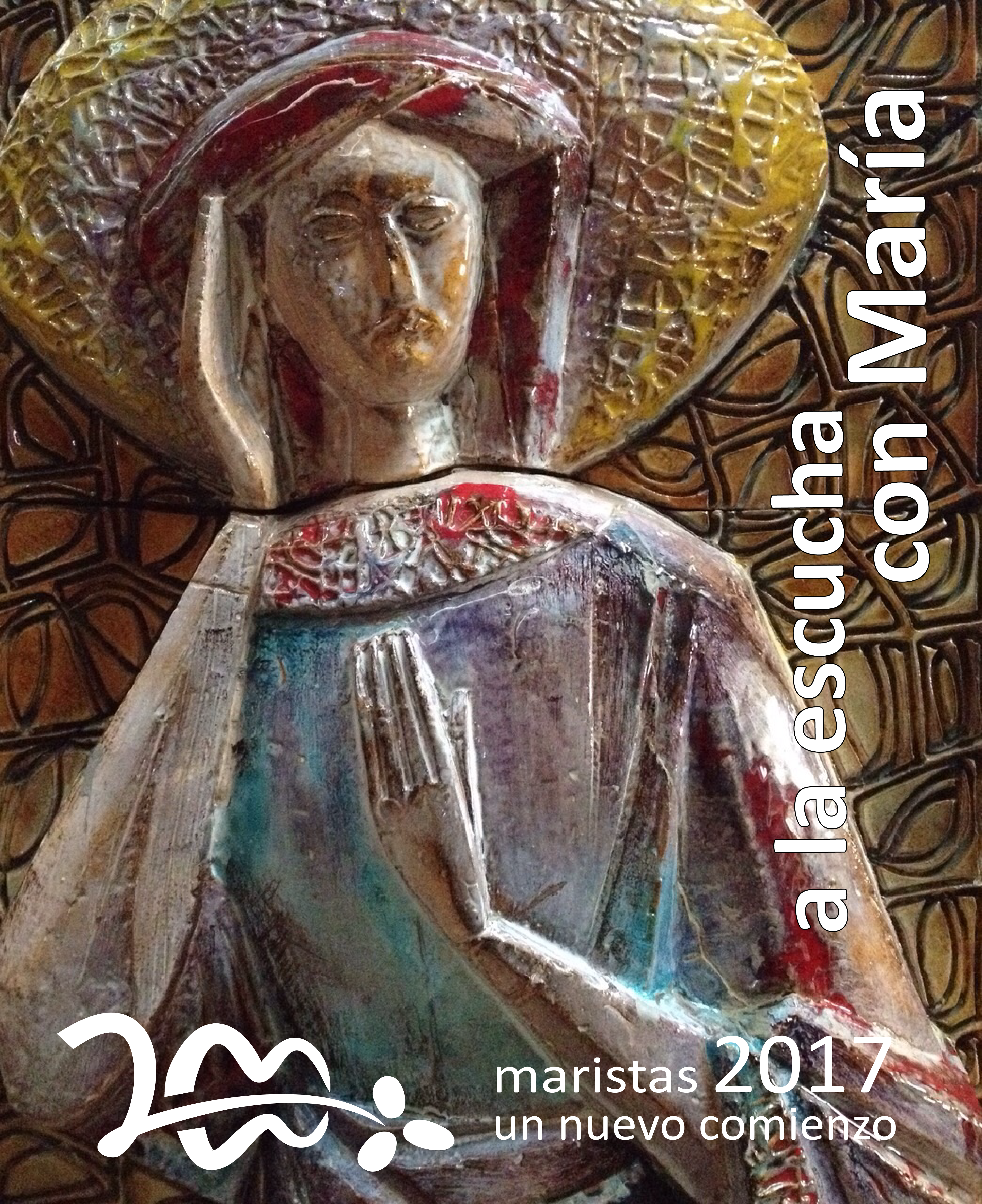 En los inicios del tercer centenario buscamos las formas más adecuadas para asegurar la sostenibilidad y la vitalidad de la Misión Marista.
Queremos personas felices, apasionadas y comprometidas con el carisma Marista; para ello promovemos experiencias y procesos de acompañamiento y de formación a todos los niveles del Instituto.
Nos reconocemos como un Instituto internacional que actúa como un cuerpo global en todas las dimensiones de la vida y Misión Marista.
Priorizamos la presencia y cercanía de hermanos y laicos vocacionados entre los niños y jóvenes, especialmente entre los más pobres y vulnerables.
Vivimos y asumimos la comunión y la corresponsabilidad en la Misión Marista.
Asumimos desde todas las instancias del Instituto (UA, Regiones y Gobierno General) la participación y corresponsabilidad en la animación, gobierno y gestión de la Misión Marista.
Para responder a las llamadas y desafíos de nuestra misión buscamos las estructuras adecuadas y definimos con claridad las funciones y responsabilidades de las personas.
Índice
Descripción del proyecto
Principios y directrices clave
Nuestras personas
Nuestra Misión – estructuras
Estatus canónico y civil
Nuestra Misión – procesos y herramientas
Modelo de financiación
Hoja de Ruta
Nuestro nuevo comienzo empieza desde nuestra Visión y necesita involucrar a nuestras personas y nuestra Misión
Visión
Laicos y Hermanos, místicos y profetas en comunión,
  con significativa presencia evangelizadora
 entre los niños y jóvenes pobres
Un nuevo comienzo
Para nuestra Misión:Garantizar la sostenibilidad y la vitalidad
de la Misión Marista.
Para nuestras personas:Animar Hermanos y Laicos para ser 
personas felices, apasionadas 
y comprometidas con el carisma marista.
Mejorar nuestra eficacia en la Misión.
¿Estamos definiendo adecuadamente nuestros objetivos?
¿Usamos plenamente nuestros bienes?
¿Estamos organizados adecuadamente?
Nuestras herramientas, ¿están en concordancia con la sociedad actual y la iglesia?
¿Cómo podemos mejorar nuestra respuesta vocacional? 
¿Estamos desarrollando adecuadamente a nuestras personas? 
¿Cómo pueden nuestros procesos internos facilitar un nuevo comienzo? 
¿Cómo podemos incrementar la participación de los laicos?
Nuestras personas
Nuestras personas: Hermanos y Laicos felices, apasionados y comprometidos con el carisma Marista.
La visión inspirada comienza con la definición de pautas clave
¿Cómo pueden nuestros procesos internos facilitar un nuevo comienzo?
¿Cómo podemos mejorar nuestra respuesta vocacional?
Propiciando la vivencia de actitudes Maristas.
Mejorando la comunicación informal.
Mejorando la misión global, la corresponsabilidad y el sentido de pertenencia a la Congregación.
Explorando nuevos paradigmas.
Estableciendo procesos de evaluación, seguimiento y acompañamiento.
Promoviendo el compromiso de las personas.
Fortaleciendo la vocación Marista.
Un nuevo comienzo
¿Estamos desarrollando adecuadamente a nuestras personas?
¿Cómo podemos favorecer la participación de los laicos?
Creando un proceso de planificación de capacidades.
Estableciendo procesos de capacitación.
Mejorando e innovando la formación.
Definiendo modelos para compartir recursos.
Identificando los diferentes grupos de laicos.
Definiendo pautas para el desarrollo del laicado Marista.
Gestionando de forma profesional los colaboradores.
¿Cómo podemos mejorar nuestra respuesta vocacional?
¿Cómo podemos mejorar nuestra respuesta vocacional? Áreas clave de mejora subrayadas en la fase de evaluación del diagnóstico
Con frecuencia hay Hermanos implicados en puestos de responsabilidad (en algunos casos sin tener habilidades para ello) lo que limita su contacto directo con los destinatarios de la Misión.
No tenemos suficiente desarrollo de una cultura basada en evidencias para la toma de decisiones; quizá no tenemos una formación específica sobre gestión y toma de decisiones.
Necesitamos promover la transparencia y la profesionalidad de nuestra gestión a todos los niveles.
Hay casos de limitado sentido de pertenencia a un Instituto global más amplio y no sólo a una Provincia, país o comunidad.
También existen barreras lingüísticas y culturales.
Podemos invertir en la calidad de nuestra formación en beneficio de nuestro crecimiento personal y comunitario, y enriquecer así nuestras trayectorias personales.
Usualmente duplicamos trabajo desarrollando iniciativas similares a distintos niveles (obras, países, Provincias).
Existen algunas dificultades en la vida comunitaria, con frecuencia debido a la falta de comunicación.
Otras congregaciones consideran que el cuidado de los ancianos y enfermos podría estar en manos de profesionales, y así permitir que los demás se comprometan con la misión.
¿Cómo podemos mejorar nuestra respuesta vocacional?
Propiciando la vivencia de actitudes Maristas.
Mejorando la comunicación informal.
Mejorando la misión global, la corresponsabilidad y el sentido de pertenencia a la Congregación.
¿Cómo podemos mejorar nuestra respuesta vocacional?
¿Cómo podemos mejorar nuestra respuesta vocacional? Propuestas clave (1 de 2)
Fomentar una nueva actitud Marista para un nuevo comienzo
Definir procedimientos de selección, nombramiento y acompañamiento de personas para puestos de responsabilidad en diferentes contextos, incluyendo los periodos de relevo.
Visibilizar nuestros valores clave: humildad, sencillez, modestia.
Dinamizar nuestras comunidades para promover un estilo de vida más sencillo y fraterno, en contacto con los niños y los jóvenes pobres.
Proporcionar unas directrices generales sobre nuestra presencia pastoral y cercanía a la Misión (en expresión del Papa Francisco, ser como “pastores que huelen a oveja”) frente al enfoque sobre la gestión (hermanos trabajando en oficinas, con poco contacto con los niños y jóvenes).
Aprender a tomar decisiones teniendo en cuenta evidencias.
Estimular la sensibilidad a las necesidades del entorno, salir de nuestras zonas de confort e ir a donde veamos necesario.
Elaborar un código ético para hermanos y laicos.
¿Cómo podemos mejorar nuestra respuesta vocacional?
¿Cómo podemos mejorar nuestra respuesta vocacional? Propuestas clave (2 de 2)
Corresponsabilidad en la Misión global
Avanzar en la idea de liderazgo: carismático, espiritual, para la misión… que sirva para mantener y aumentar el compromiso de las personas y el desarrollo de su vida y misión Marista. 
Fortalecer el sentido de pertenencia al Instituto promoviendo el trabajo en red.
Promover que todos nos sintamos corresponsables del futuro de la Congregación a nivel global (no sólo de la Provincia): convertir nuestros corazones y mentes para que sean internacionales en su Visión a través de procesos "inter" (internacional – intercultural – intercongregacional - intereclesial), que puedan consolidar la Misión Marista en nuevas tierras.
Introducir el requisito de comunicarse en dos idiomas (inglés y español) para todos los hermanos y equipos laicos internacionales.
Requerir una experiencia apostólica periódica fuera de la Provincia para los hermanos.
Aumentar el sentido de responsabilidad de los hermanos y laicos sobre los bienes tangibles e intangibles que hemos recibido de las anteriores generaciones.
Mejorar nuestro modo de comunicación en línea.
Mejorar la comunicación directa y la atención fraternal como elementos que construyen la comunidad de consagrados.
Aceptar los procesos constructivos de debate.
Aumentar la comunicación con los hermanos jóvenes (ver proceso de acompañamiento y seguimiento).
Comunicación
¿Estamos desarrollando adecuadamente a nuestras personas?
¿Estamos desarrollando adecuadamente a nuestras personas? Áreas clave de mejora subrayadas en la fase de evaluación del diagnóstico.
Tenemos pocos ejemplos de mapas de competencias de las personas.
Hay necesidad de mejorar las competencias en casi todos los niveles.
Tenemos pocos casos de programas de desarrollo del liderazgo.
Los laicos no han de estar al servicio de los hermanos, sino al servicio de la misión.
Dar un fuerte impulso a la gestión transparente y profesional a todos los niveles.
Mejorar nuestra capacidad de análisis (convertir datos en informaciones para respaldar decisiones).
Se encuentran diferentes enfoques en las UA y no compartimos nuestras buenas prácticas. 
Hay una cooperación internacional limitada y prácticamente no se comparten los recursos humanos.
Existen buenas prácticas en algunas partes del Instituto sobre la gestión de competencias, tanto de hermanos como de laicos que se pueden compartir con otras UA. 
Otras congregaciones promocionan el intercambio de recursos en las regiones y Unidades Administrativas.
Otras congregaciones desarrollan programas de formación continua (también para los laicos).
¿Estamos desarrollando adecuadamente a nuestras personas?
Creando un proceso de planificación de capacidades.
Estableciendo procesos de capacitación.
Mejorando e innovando la formación.
Definiendo modelos para compartir recursos.
¿Estamos desarrollando adecuadamente a nuestras personas?
¿Estamos desarrollando adecuadamente a nuestras personas? Propuestas clave
Formación
Elaborar un plan de formación integral de líderes, hermanos y laicos, para mejorar competencias en dimensiones específicas (en ocasiones, los líderes han sido elegidos por motivos diferentes a su nivel de competencias).
Renovar los programas de formación inicial para hermanos y desarrollar planes específicos a nivel regional. Innovar la formación permanente.
Definir e implementar programas de formación conjunta (hermanos y laicos), también a nivel regional.
Mantener adecuadas oportunidades de crecimiento personal (espiritualidad, interioridad...): centrarse en la formación inicial religiosa / espiritual y en línea con la Misión.
Desarrollar el liderazgo espiritual.
Definir modelos para compartir recursos humanos incluyendo:
actividades de apoyo a otros lugares del mundo Marista.
la transferencia temporal.
la transferencia permanente… 
por ejemplo, para actividades clave de evangelización, de educación…).
Diseñar procesos para facilitar la movilidad de las personas (conocer y distribuir los recursos humanos a nivel central, programas de movilidad).
Introducir procesos tecnológicos para facilitar el apoyo a otros lugares del mundo Marista.
Compartir recursos
Conocimiento de las competencias:
Estructurar un diccionario de competencias.
Mapa estructural y profesional de competencias de hermanos y laicos.
Definir criterios comunes para la evaluación del nivel de competencia.
Cobertura de las competencias:
Diseñar un plan de desarrollo de competencias para cubrir carencias.
Planificar el relevo en las responsabilidades.
Gestión de competencias
¿Cómo podemos favorecer el compromiso de los laicos?
¿Cómo podemos favorecer el compromiso de los laicos?Principales áreas de mejora resaltadas en la fase de diagnóstico.
Falta una definición clara de lo que son los laicos Maristas. 
Los laicos aportan su forma específica de vivir el carisma Marista y su identidad no se reduce a colaborar con los hermanos.
Hay una creciente participación de los laicos en órganos de gestión y gobierno y en otras estructuras de la vida Marista (asociaciones, fundaciones…).
Empleamos a los laicos Maristas en actividades que podríamos externalizar y estamos dejando de atender lo pastoral, la evangelización, la innovación, la planificación, el marketing, el análisis de competitividad...
Hay un liderazgo limitado mostrado por los equipos de gestión compuestos por laicos (tendencia a “agradar” a los hermanos).
Escaso trabajo en red.
Necesitamos profesionalizar la “movilidad global" (hermanos y laicos). 
Existe un amplio reconocimiento del componente carismático.
También existe una fragmentación de ese reconocimiento por causa de los diferentes enfoques y etapas de desarrollo de cada lugar.
Hay una búsqueda activa para encontrar nuevas estructuras para la corresponsabilidad de los laicos.
Otras congregaciones están trabajando en una definición clara del carisma laical dentro de la congregación y en el desarrollo de su espiritualidad.
Algunas congregaciones diseñan nuevos órganos centrales encargados de dirigir la misión donde se espera que dos tercios de sus miembros sean laicos.
¿Cómo podemos favorecer el compromiso de los laicos?
Identificando los diferentes grupos de laicos.
Definiendo pautas para el desarrollo del laicado Marista.
Gestionando de forma profesional los colaboradores.
¿Cómo podemos favorecer el compromiso de los laicos?
¿Cómo podemos favorecer el compromiso de los laicos?Propuestas clave
Definiciones
Definir una nueva relación entre hermanos y laicos Maristas basada en la comunión y en la búsqueda conjunta de una mayor vitalidad del carisma Marista para nuestro mundo.
Definir un camino Marista basado en procesos de formación y experiencias implicando tanto a hermanos como a laicos Maristas.
Facilitar el compromiso laical para distinguir la contribución a la misión espiritual de la relación laboral.
Identificar los diferentes grupos de laicos (Maristas, colaboradores, voluntarios…).
Definir algunas pautas generales para facilitar la presencia de Maristas en las actividades pastorales y en los trabajos clave de la Misión (enseñanza, obras sociales...).
Avanzar en la idea y en la definición de nuestra familia carismática. 
Definir el papel del laico en el apoyo al carisma, a la animación, al gobierno y a la gestión, en el contexto del Instituto, permitiendo a todos ser corresponsables de nuestra vida, espiritualidad y Misión.
Diseñar estructuras homogéneas de organización (entidades, asociaciones…) de modo que las personas responsables de la misma función puedan trabajar conjuntamente.
Establecer un servicio de voluntarios Maristas cuyos miembros estén disponibles para trabajar en nuestras necesidades pastorales o para ser movilizados en emergencias.
Estructuras
Abordar la proyección de la asignación de recursos basada en las necesidades.
Promover la formación Marista (valores humanos y cristianos) para personas a cargo de funciones clave (por ejemplo, directores, profesores…) según el marco legislativo.
Diseñar un plan de formación de docentes en pedagogía específica Marista.
Definir un código ético para todos las personas.
Acciones de desarrollo
¿Cómo podemos favorecer el compromiso de los laicos?
Dependiendo de los diferentes segmentos de laicos implicados en la Misión, el Instituto desarrollará distintas actividades de animación
Actividades del Instituto con base en segmentos de laicos
Maristas
Colaboradores Maristas
Comprometerlos con roles claves enfocados en el contacto con otras personas y la animación (directores de escuela, profesores, ….)
Comprometerlos mayoritariamente con actividades de animación (normalmente hay limitada disponibilidad de tiempo)
Dimensión  Marista
Voluntarios
Colaboradores
(empleados/
colaboradores pagados )
Comunicarles los valores Maristas e intentar comprometerlos en alguna actividad de la Misión.
Elaborar y definir un Código de conducta.
Comunicar los valores Maristas. 
Redes para trabajos específicos.
Comprometer principalmente en el trabajo social/otras actividades humanitarias.
Dimensión  laboral
¿Cómo pueden nuestros procesos internos facilitar un nuevo comienzo?
¿Cómo pueden nuestros procesos internos facilitar un nuevo comienzo? Áreas clave de mejora subrayadas en la fase de evaluación del diagnóstico.
No siempre se hace una gestión adecuada de los procesos personales (planificación de competencias, trayectorias personales, hay pocos mecanismos de reconocimiento, falta planificación de la sucesión).
Sería necesario aumentar y mejorar un acompañamiento organizado y sistemático de las personas en su recorrido vital y de Misión. 
Otras congregaciones han diseñado e implementado planes (titulación, edad madura...) para evitar las salidas del Instituto.
En otras congregaciones hay hermanos mayores comprometidos en actividades de apoyo (traducciones, estudios sobre la historia de la congregación, actualización de noticias relevantes…) y a un enorme conjunto de dedicaciones en las que siguen desarrollando plenamente su vocación. 
Creemos que sería bueno promover entre nosotros mecanismos de reconocimiento (social, emocional, profesional, económico…). 
Establecer nuevos procesos de acompañamiento y de evaluación que nos ayuden a encontrar una forma atrevida de vivir y actuar para asumir nuestros retos.
Crear un marco institucional para nuestras personas.
¿Cómo pueden nuestros procesos internos facilitar un nuevo comienzo?
Explorando nuevos paradigmas.
Estableciendo procesos de evaluación, seguimiento y acompañamiento.
Promoviendo el compromiso de las personas.
Fortaleciendo la vocación Marista.
¿Cómo pueden nuestros procesos internos facilitar un nuevo comienzo?
¿Cómo pueden nuestros procesos internos facilitar un nuevo comienzo? Propuestas clave (1 de 2)
Explorar nuevos paradigmas en el acompañamiento vocacional de hermanos y laicos.
Definir la figura del acompañante (por ejemplo, un hermano o laico experimentado de una comunidad distinta encargado de apoyar o dar sugerencias a los acompañados).
Definir un proceso sistemático de acompañamiento y evaluación (una o dos veces al año) para:
Traducir en cascada los objetivos estratégicos globales y los de la UA en objetivos personales.
Recibir retroalimentación sobre actividades ya realizadas, y establecer y discutir los objetivos que se pretende conseguir.
Revisar el rol actual y deseado en el Instituto.
Discutir habilidades a desarrollar y mejorar, y definir las necesidades de formación.
Promover continuamente el desarrollo y sentido de pertenencia al Instituto.
Acompañamiento y evaluación de  hermanos y laicos
¿Cómo pueden nuestros procesos internos facilitar un nuevo comienzo?
¿Cómo pueden nuestros procesos internos facilitar un nuevo comienzo? Propuestas clave (2 de 2)
Promover la presencia de los hermanos en contacto directo con los niños y jóvenes pobres a través del liderazgo local.
Establecer una política ocupacional para hermanos mayores que los implique en algunas actividades de apoyo.
Revisar y potenciar los planes y procesos de motivación vocacional y desarrollo de las vocaciones a la vida Marista.
Compromiso de los hermanos
Cuidar de los hermanos en momentos de dificultad vocacional
Cada salida debe ser considerada como un acontecimiento serio y ha de ser analizada cuidadosamente para abordar su proceso.
Definir e implementar un conjunto de iniciativas coordinadas basadas en buenas prácticas internas para canalizar las salidas del Instituto.
Analizar la tendencia de las salidas actuales y del pasado para mejorar prácticas y para indicar directrices clave a nivel global.
Ampliar el análisis a otras congregaciones, si es posible.
Definir un proceso más robusto de selección de los candidatos a la vida religiosa Marista.
Definir un marco más claro para cuidar de los hermanos en momentos de dificultad vocacional.
Introducir actividades pastorales especialmente diseñadas para los que dejan el Instituto.
¿Cómo pueden nuestros procesos internos facilitar un nuevo comienzo?
Horizontes de futuro (1 de 3)
Creer en “nuestras personas”, hermanos y laicos felices, apasionados y comprometidos con el carisma Marista. 
Fortalecer la relación de hermanos y laicos basándonos en la corresponsabilidad en la Misión, el espíritu de comunión y de familia.
Creer en las personas
Avanzar juntos, hermanos y laicos, hacia nuevas fronteras de misión donde las necesidades de los niños y los jóvenes son más urgentes.
Garantizar estructuras y espacios donde sea posible el ejercicio de la corresponsabilidad en la animación, gobernanza y gestión de la Misión Marista.
Dar protagonismo y participación a los niños y jóvenes en la búsqueda de nuevas formas de evangelización, defensa y promoción de sus derechos.
Ser corresponsables en la Misión
Revitalizar la vida comunitaria
Fortalecer la vida comunitaria y desarrollar un sentido de liderazgo en el entorno de la comunidad.
Apoyar nuevas expresiones de vida comunitaria.
Buscar una respuesta común a un liderazgo místico y profético.
¿Cómo pueden nuestros procesos internos facilitar un nuevo comienzo?
Horizontes de futuro (2 de 3)
Buscar nuevas expresiones carismáticas
Avanzar más en la definición de lo que es un laico Marista.
Favorecer la vocación y el compromiso laical definiendo propuestas de vinculación y pertenencia al carisma y al Instituto.
Acoger y apoyar otras expresiones y compromisos de laicos que se identifican con la Misión y el carisma Marista.
Discernir la especificidad de la vocación y misión del Hermano Marista ante las nuevas realidades.
Reconocer las distintas expresiones y rostros de personas implicadas en  la Misión más allá de las obras Maristas.
Garantizar el acompañamiento personal e institucional
Aumentar y mejorar un acompañamiento organizado y sistemático de las personas en su recorrido vital y de misión.
Proporcionar procesos de acompañamiento y cultivo personal de hermanos y laicos a lo largo de su ciclo de vida
Establecer nuevos procesos de acompañamiento y de evaluación para asumir estos retos: 
la presencia entre los niños y jóvenes pobres, 
los nuevos métodos en educación, 
la corresponsabilidad y la disponibilidad global, 
la nueva relación y compromiso entre hermanos y laicos y 
el fortalecimiento de la vocación Marista.
¿Cómo pueden nuestros procesos internos facilitar un nuevo comienzo?
Horizontes de futuro (3 de 3)
Elaborar planes de formación orientados al compromiso personal con la Misión, el carisma y el Instituto, y a la implicación de cada uno en su propio crecimiento.
Facilitar la participación de todos en un plan de formación permanente.
Definir nuevos procesos de crecimiento carismático y vocacional Marista para hermanos y laicos promoviendo programas de formación conjunta.
Favorecer el crecimiento y el liderazgo místico y profético a nivel personal y comunitario de hermanos y laicos.
Garantizar la formación
Gestionar el talento de las personas
Avanzar en la gestión profesional de los que colaboran en la misión abordando:
la proyección de recursos humanos basada en las necesidades detectadas, 
promoviendo la formación Marista (en valores humanos y cristianos) para las personas que desempeñen funciones clave, 
diseñando un plan de formación de educadores en pedagogía Marista, y definiendo un código de conducta. 
Diseñar estructuras homogéneas de organización de modo que las personas responsables de la misma función en cada lugar del Instituto puedan trabajar de manera coherente.
Establecer algunas prácticas o mecanismos de reconocimiento (social, emocional, profesional, económico…).
Elaborar un marco institucional para la gestión del talento humano.
Índice
Descripción del proyecto
Principios y directrices clave
Nuestras personas
Nuestra Misión – estructuras
Estatus canónico y civil
Nuestra Misión – procesos y herramientas
Modelo de financiación
Hoja de ruta
Overview and key principles
Nuestro nuevo comienzo empieza desde nuestra Visión y necesita involucrar a nuestras personas y nuestra Misión
Visión
Laicos y Hermanos, místicos y profetas en comunión,
  con significativa presencia evangelizadora
 entre los niños y jóvenes pobres
Un nuevo comienzo
Para nuestra Misión:Garantizar la sostenibilidad y la vitalidad
de la Misión Marista.
Para nuestras personas:Animar Hermanos y Laicos para ser 
personas felices, apasionadas 
y comprometidas con el carisma marista.
Mejorar nuestra eficacia en la Misión.
¿Estamos definiendo adecuadamente nuestros objetivos?
¿Usamos plenamente nuestros bienes?
¿Estamos organizados adecuadamente?
Nuestras herramientas, ¿están en concordancia con la sociedad actual y la iglesia?
¿Cómo podemos mejorar nuestra respuesta vocacional? 
¿Estamos desarrollando adecuadamente a nuestras personas? 
¿Cómo pueden nuestros procesos internos facilitar un nuevo comienzo? 
¿Cómo podemos incrementar la participación de los laicos?
Marco de la propuesta de futuro sobre la Misión
Mejorar la efectividad y garantizar a medio-largo plazo la sostenibilidad de nuestra misión
La visión inspirada comienza con la definición de pautas clave
¿Estamos definiendo adecuadamente nuestros objetivos?
¿Estamos bien organizados?
Planificación estratégica a largo plazo con evidencias de los impactos esperados y con una línea de tiempo.
La convergencia con la misión marista en todos los niveles (objetivo común).
Innovación significativa de la misión.
Organización: la estandarización a través de la geografía.
Los servicios compartidos, tercerización y modelos de colaboración (basado en el enfoque clave y competencias).
Un nuevo 
comienzo
Nuestras herramientas, ¿están en línea con la sociedad actual?
¿Usamos plenamente nuestros bienes?
Sistemas y herramientas tecnológicas.
Sistemas de gestión de los recursos  y del conocimiento.
Las nuevas tecnologías en la educación.
Comunicación.
Modelo sostenible.
Mejorar la planificación y el control.
Centrado en  la protección de los bienes inmuebles y de los activos financieros (Pérdidas & Ganancias planeado en el flujo y no en la erosión de activos).
Captación profesional de fondos para la misión no autosostenible.
¿Estamos definiendo adecuadamente nuestros objetivos?
¿Estamos definiendo adecuadamente nuestros objetivos?– Áreas clave de mejora subrayadas en la fase de evaluación del diagnóstico.
Falta de interpretación clara y compartida del mandato estratégico y del enfoque.
No hay una estrategia central comunicada ni formalizada, no hay señales de planificación regional. Solamente algunas provincias la realizan de manera profesional.
Las prioridades se manejan en el nivel más alto para garantizar la consecución de la misión marista (ahora mismo los recursos no se están poniendo al mejor efecto).
Algunas dimensiones clave no están cubiertas adecuadamente: la presencia geográfica, la gestión de recursos, la planificación y el control.
Necesidad de un procesos de gestión estructurado en aquellas provincias donde la misión está en peligro (incluyendo la estrategia de salida según sea necesario).
La atención a las necesidades de otras provincias se lleva a cabo más por un principio de solidaridad espontánea que por una solidaridad estratégicamente coordinada.
Oportunidad para vincular la estrategia a medio y largo plazo de algunos procesos clave (presupuesto, control de la planificación financiera).
Otras congregaciones se están moviendo hacia un modelo centralizado de gobernanza.
¿Estamos definiendo adecuadamente nuestros objetivos?
Planificación estratégica a largo plazo con evidencias de los impactos esperados y con una línea de tiempo.
La convergencia con la misión marista en todos los niveles (objetivo común).
Innovación significativa de la misión.
¿Estamos definiendo adecuadamente nuestros objetivos?
¿Estamos definiendo adecuadamente nuestros objetivos?– Propuestas clave
Definición de prioridades
Proceso estándar para la recogida de necesidades locales (comunidades, provincias...).
Definición de criterios de priorización comúnmente acordados en base a nuestra Misión.
Evaluación continua de la presencia geográfica: análisis de presencia geográfica actual, evaluación de nuevos espacios para la Misión y decisión sobre la presencia a largo plazo en las zonas donde la Misión es operacionalmente insostenible
Planificación estratégica de la Misión a largo plazo
La Asamblea de Misión / el Capítulo general / la AG  son responsables de definir la visión la estratégica a medio y largo plazo (prioridades de la Misión, las directrices para la solidaridad, los nuevos modelos de Misión...) con claras evidencias de los impactos esperados (tanto de la Misión como en la economía) y los objetivos (por ejemplo, % de aumento de los estudiantes en los próximos años).
El acceso al nivel adecuado de información es fundamental para apoyar la toma de decisiones de manera oportuna y eficaz.
Pautas detalladas versus meras orientaciones.
La regiones son responsables de detallar la Visión de la AG operativamente, definiendo en cascada los impactos y plazos esperados, y garantizando la alineación con la Misión Marista a todos los niveles.
Las Provincias/Distritos garantizan la ejecución y aplicación (los pasos previos están cubiertos por sus representantes en los Capítulos Generales, en la AG y en las Regiones).
Comité interno de innovación global para el desarrollo y la evaluación de las evoluciones discontinuas (nuevos enfoques...).
Conexión con comunidades de innovación externas al Instituto (ej. comunidades “versión 2.0”).
Innovación para mantener nuevos horizontes (actualmente sin cubrir, por ejemplo, las comunidades internacionales).
Innovación significativa
Las pautas se amplían en el párrafo siguiente
¿Estamos definiendo adecuadamente nuestros objetivos?
¿Estamos definiendo adecuadamente nuestros objetivos? – Responsabilidades, competencias necesarias y procesos
Roles y responsabilidades
Competencias
Roles internos y responsabilidades distribuidas entre el Consejo Provincial, la Comisión de asuntos económicos y el Ecónomo provincial.
Creación de centros compartidos de competencia para la gestión de activos y planificación y control.
La delegación de responsabilidades se transferirá a las comunidades.
Mejorar las competencias internas a medio plazo garantizando una cobertura adecuada de todas las necesidades a nivel Regional.
Las competencias externas deben ser plenamente explotadas para los procesos de gestión y en relación con los proveedores (seleccionar proveedores y monitorizar su trabajo).
Procesos
Riesgos
Los siguientes procesos deben ser diseñados e implementados para:
Análisis continuo de costes.
Selección de socios inversores.
Definición de las políticas de inversión (corto, medio y largo plazo).
Informe y control sobre el rendimiento de las inversiones.
Gestión de riesgos.
Potencial solapamiento con las Regiones en algunos temas.
Convergencia entre las diferentes Regiones (papel de la AG).
Necesidad de integrar y combinar los objetivos locales y los del Instituto.
Las pautas sobre roles, responsabilidades y riesgos se amplían en el párrafo siguiente
¿Estamos bien organizados?
¿Estamos bien organizados? – Áreas clave de mejora subrayadas en la fase de evaluación del diagnóstico.
Reconocimiento limitado del papel de los más altos órganos de gobierno (a todos los niveles).
El rol de la Administración General se percibe como ligero y está centrado principalmente en la animación.
El trabajo de los Secretariados, que generalmente se ven sin suficiente personal, es percibido como débil por las Provincias. Su organización se basa en el trabajo por proyectos.
Es necesario consolidar la organización regional y las estructuras orientadas a la animación.
Hay algunas áreas de optimización en las uniones de las UA (lo mismo para las regiones “informales” existentes).
Los casos de cooperación regional han demostrado un buen potencial de gobernanza supraprovincial y mejores resultados en la definición de prioridades, en el uso eficiente y eficaz de los recursos.
Falta de claridad sobre quién hace qué y en qué nivel, con delegación total a nivel de Provincia.
La falta de convergencia de las estructuras de las diferentes UA no facilita la cooperación ni la comunicación.
La gobernanza horizontal está limitada en su alcance, en la profundidad y en el compartir actividades.
Limitado aprovechamiento de la economía de escala.
Algunos casos de cooperación interprovincial (formación, comunicación, servicios compartidos).
Cooperación internacional limitada.
Falta de pautas claras acerca de las oportunidades de hacer o fortalecer la relación con otras instituciones como la Iglesia, los gobiernos, las Escuelas católicas, asociaciones y las otras ramas Maristas.
¿Estamos bien organizados?
Organización: la estandarización a través de la geografía.
Los servicios compartidos, tercerización y modelos de colaboración (basado en el enfoque clave y competencias).
¿Estamos bien organizados?
¿Estamos bien organizados?– Propuestas clave (1 de 3)
Separación en dos dimensiones bajo una gobernanza compartida:
Familiar (a partir de las Constituciones actuales) administrada totalmente por los hermanos elegidos.
De Misión (para la gestión de las obras, servicios compartidos, sociedad...) gestionada por equipos nombrados por sus competencias y compuestos por hermanos y laicos.
Redefinición de la estructura de apoyo y la misión de los Secretariados para cubrir las siguientes áreas: definición de estrategia / misión, asignación y gestión de recursos, formación de personas.
Corresponsabilidad de los laicos en la gobernanza y gestión para mejorar su compromiso y valorar sus competencias.
Administración General
Regiones
Criterios para la identificación de las Regiones.
Decisión sobre la asignación de Provincias a Regiones.
Definir los órganos de gobierno Regional y definir los mecanismos (elección versus nombramiento de representantes).
Definición de las estructuras de organización regional y estandarización a nivel de modelo operativo.
La composición de las Regiones no debe necesariamente tener un componente canónico (cobertura a nivel Provincial).
La delegación Regional de la autoridad debe ser evaluada.
Interconectividad de Regiones como requisito clave para evitar la fragmentación del Instituto en federaciones.
¿Estamos bien organizados?
¿Estamos bien organizados?– Propuestas clave (2 de 3)
Unidades administrativas
Estandarización de las estructuras de organización y funciones en todo el mundo para facilitar la cooperación funcional.
Eliminar las duplicidades donde se hayan aplicado modelos de servicios compartidos a nivel regional.
Promover una auténtica participación y corresponsabilidad en la toma de decisiones.
Redefinición del concepto de Distrito y Provincia (por ejemplo. considerando un Distrito como un sector dentro de una Provincia).
Servicios compartidos
Definir servicios compartidos y centros de competencias con el fin de aprovechar, en su caso, la economía de escala, allí donde sea posible.
Promover la gobernanza horizontal en determinados temas clave (economía y finanzas, editorial...).
Cubrir la falta de competencias donde sea necesario, aprovechando plenamente las oportunidades internas.
Redes internas
Promover una red interna que abarque:
Obras (ej. escuelas, universidades, centros sociales…).
Temas clave (ej. coordinación regional de la pedagogía marista, los derechos de los niños).
Personas (ej. ex-alumnos, laicos maristas, pastoral juvenil marista, escuelas maristas que ya no están bajo nuestro control directo).
¿Estamos bien organizados?
¿Estamos bien organizados?– Propuestas clave (3 de 3)
Modelo de colaboración
Desarrollar la colaboración en aquellas áreas donde las competencias internas nunca estarán disponibles (ej. actividades no centrales de misión tales como la hostelería)
 … o no están disponibles temporalmente (ej. central de compras).
Centrarse en las actividades básicas y externalizar otras cosas (ej. gestión de nóminas, procesos y transacciones de alto volumen y poco valor).
Nuevos modelos de colaboración en el seno de la Iglesia (ej., Obispos, otras congregaciones) y oportunidades de colaboración en proyectos específicos, también con otras ramas maristas.
Nuevos modelos de colaboración fuera de la Iglesia (ej. universidades, gobiernos, instituciones sin ánimo de lucro, empresas, proveedores...).
Nuevas formas de conexión con las personas (niños, familias, maestros, empleados, alumnos): Ej. redes sociales.
Relaciones institucionales
¿Estamos bien organizados?
La organización del Instituto Marista incluye las dimensiones típicas de una “organización familiar”
Instituto Marista
Una organización familiar es una organización en la que la toma de decisiones está influenciada por las diferentes generaciones de la propia familia.
El modelo ha evolucionado a través del tiempo. Hoy día, en muchos casos, la familia mantiene la propiedad de las empresas y la toma de las decisiones clave, mientras que la gestión se delega a alguien nombrado por la familia que tiene las competencias adecuadas.
Hoy en día, algunas de las mayores empresas mundiales son empresas familiares.
Vocación Marista
Misión
Gestión
Economía
Animación y gobernanza
¿Estamos bien organizados?
Maristas es un mundo complejo que requiere un conjunto diversificado de enfoques y de competencias adecuadas …
Maristas
Visión común, estrategia, objetivos… del Carisma Marista
Necesidad de coordinación
Economato
Vida consagrada y laicos
Misión
Gestión de los activos de la familia
Auditoría de la Misión.
Finanzas internacionales y Administración. 
Gestión de la Casa General.
…
Hermanos y laicos.
Formación de hermanos y laicos
Vocaciones maristas; animación espiritual y apostólica
…
Planificación estratégica.
Economía y finanzas de la Misión.
Gestión de personas y desarrollo de competencias.
Herramientas (tecnología, comunicación…).
Animación.
…
Liderazgo transformador
Animación, gestión y competencias técnicas
Asuntos económicos
¿Estamos bien organizados?
…que se destinarán a diferentes estructuras…
Maristas
Asamblea de Misión / Capítulo General y Provincial
Visión común, estrategia, objetivos… del Carisma Marista
Gobierno General y Provincial
Economato
Vida consagrada y laicos
Misión
Consejo de Misión
Economato
Planificación estratégica.
Economía y finanzas de la Misión.
Gestión de personas y desarrollo de competencias.
Facilitadores(tecnología, comunicación…).
Animación.
…
Gestión de los activos de a familia
Auditoría de la Misión.
Finanzas internacionales y Administración. 
Gestión de la Casa General.
…
Hermanos y laicos.
Formación de hermanos y laicos
Vocaciones maristas; animación espiritual y apostólica
…
¿Estamos bien organizados?
… replicadas coherentemente a todos los niveles del Instituto para garantizar una organización global muy bien conectada.
Administración General
Consejo de Misión
Vocación Marista
Economato
Superior General y Consejo General
Administración Regional
Vocación Marista
Consejo de Misión
Economato
Consejo Regional
Vocación Marista
Consejo de Misión
Administración local
Economato
Gobierno Provincial1
‘El Gobierno puede incluir tanto el Consejo Provincial como Asociaciones locales.
¿Estamos bien organizados?
… replicadas coherentemente a todos los niveles del Instituto para garantizar una organización global muy bien conectada.
Vocación Marista
Consejo de Misión
Economato
Administración General
Superior General y Consejo General
Administración Regional
Consejo Regional
Administración local
Gobierno Provincial1
‘El Gobierno puede incluir tanto el Consejo Provincial como Asociaciones locales.
¿Estamos bien organizados?
La nueva estructura propuesta para la AG definirá la distribución de responsabilidades en las diferentes áreas
Superior General y Consejo General
Consejo de Misión
(Entidades canónicas y civiles)
Economato
Vocación marista
Misión
Consejo internacional para asuntos económicos
Hermanos
Centro de animación
Servicios
Comité de finanzas
Evangelización
Estrategia, innovación y proyectos epeciales (planificación estratégica, colaboraciones…)
Laicos maristas
Contabilidad
Educación
Comité de integración
Economía (gestión de activos, control, captación de fondos…)
Redes
Espiritualidad y Formación marista
Gestión de activos
Obras social y Derechos del niño
Gestión de las personas, desarrollo de competencias y voluntariado
Planificación, control y auditoría
Pastoral vocacional
Herramientas (TIC, Comunicación , márketing y gestión del conocimiento).
Gestión de la Casa general
Participación de laicos en la gobernanza                Participación de laicos en la gestión
¿Estamos bien organizados?
Diferentes órganos de gobierno desempeñando roles de gestión y de responsabilidad clave
Capitulo General
Capitulo General: a partir de las Constituciones actuales
Asamblea de Misión: 
Está encargada de establecer directrices estratégicas a medio y largo plazo para la Misión Marista con una identificación detallada de los objetivos y los plazos preliminares esperados.
Compuesta de Hermanos y laicos con presencia de mujeres.
Asamblea de Misión
Superior General y Consejo General
Proporciona la dirección estratégica para la Vida Marista mientras delega la responsabilidad ejecutiva al Consejo de Misión. 
Proporciona Acompañamiento y Animación de las Regiones y UA..
Los miembros se elijen igual que ahora.
Los miembros representantes de cada Consejo Regional son invitados a participar a una parte del encuentro.
Misión
Órgano responsable de la toma de decisiones para la gestión de la Misión y de asesoramiento al Consejo general.
A cargo de la planificación estratégica que es aprobada por el Consejo General y que se actualiza periódicamente.
Compuesta por Hermanos y Laicos con presencia de mujeres:
3 miembros del Instituto nombrados por el Consejo General.
2 miembros de otras entidades civiles y canónicas asociadas.
5/6 miembros representantes de los consejos Regionales de Misión.
Economato
Responsable de la gestión de los “bienes de la familia”  así como de los riesgos económicos y financieros del Instituto, con plena transparencia a través y hacia todas las Provincias del Instituto. 
Brindar apoyo a la Misión y al Consejo General con respecto a la economía.
Auditoria de la Misión sobre el uso correcto y evangélico de los bienes.
¿Estamos bien organizados?
La nueva Asamblea de Misión estará a cargo de implicar a diferentes agentes de la Misión para definir directrices…
Alcance y composición
Representantes, Hermanos y Laicos, procedentes de todas las Unidades Administrativas y Regiones: 
Consejo General, Consejo de Misión, Vocación Marista y Ecónomo.
2 miembros de cada Unidad Administrativa.
4 miembros de cada Región.
Responsabilidades clave y gobernanza y mecanismos de gestión
Está a cargo de establecer pautas estratégicas a medio y largo plazo para la Misión Marista con una identificación detallada de los objetivos y plazos preliminares esperados y de llevar a cabo una evaluación periódica.
Las aportaciones se recogen de la base hacia arriba comenzando por las Asambleas Provinciales y Regionales.
Frecuencia sugerida: cada 4 años.
Consejo General, Vocación Marista y el Economato.
Consejos de Misión a todos niveles.
Capítulo General.
Coordinación y trabajo en red
¿Estamos bien organizados?
… el Consejo General mantendrá la toma de decisiones final y se enfocará en el liderazgo de la “Familia”…
Alcance y composición
Proporciona dirección estratégica para la vida Consagrada y la Misión, mientras delega el gobierno ejecutivo y la gestión al Consejo de Misión.
Órgano responsable de la toma de decisiones en relación con la vida consagrada.
Definir los limites éticos y los medios que el Instituto puede utilizar para alcanzar sus objetivos.
Está centrado en las decisiones relativas al futuro del Instituto: validación y afinamiento de la estrategia.
Los Miembros (Hermanos) son elegidos.
Recibe el apoyo del Economato y del Consejo de Misión.
Aprueba el plan estratégico elaborado por el Consejo de Misión. 
Puede establecer comités para supervisar cuestiones clave que se han identificado y definir temas cuando se requieren competencias , conocimientos o dedicación específicos. Los miembros del comité pueden ser Hermanos o Laicos, de acuerdo con las necesidades y disponibilidad.
Garantiza el gobierno eficaz de todo el Instituto.
Tiene una visión de conjunto de todos los aspectos de la Misión y de su desarrollo mediante informes de control y seguimiento. Interviene de forma excepcional.
Toma de decisiones sobre cuestiones que son llevadas a un nivel superior  o cuando se deban tomar decisiones que representen un cambio de dirección de las estrategias convenidas.
Responsabilidades clave, gobernanza y mecanismos de gestión
¿Estamos bien organizados?
… el Consejo de Misión se centrará en la gestión diaria de la Misión, de acuerdo con su autoridad delegada…
Alcance y composición
Órgano responsable de la toma de decisiones para la Misión y asesor del Consejo General.
Compuesto de Hermanos y Laicos (hombres y mujeres): 
3 miembros del Instituto Marista nombrados por el Consejo General, 2 miembros de las otras entidades civiles y canónicas asociadas, 5/6 miembros representantes de los Consejos Regionales de Misión.
Responsabilidades clave y gobernanza y mecanismos de gestión
A cargo de la planificación estratégica que debe ser aprobada por el Consejo General.
Preside las operaciones del día a día de la organización y los proyectos específicos (con el mandato del Consejo General).
Coordina la colaboración entre Regiones y lleva a cabo el gobierno global de la Misión.
Cada miembro / grupo de miembros tiene responsabilidades funcionales específicas con respecto a la Misión (economía, personal, herramientas,…).
Identificar, gestionar y monitorear los riesgos clave en estrecha colaboración con el Economato y el área de Vocación Marista. 
Información periódica a un órgano de gobierno mixto compuesto por representantes del Consejo General y representantes de Regiones.
Coordinación y trabajo en red
Consejo General, vocación Marista y el Economato.
Regiones (también para enriquecimiento mutuo).
Otras Instituciones similares externas (iniciativas de colaboración a ser planeadas y monitoreadas, evitar duplicaciones…) y otras entidades legales.
¿Estamos bien organizados?
… y el Economato estará a cargo de controlar la asignación adecuada de recursos y de preservar la sostenibilidad del Instituto a largo plazo
Alcance y composición
Responsable de la gestión de los riesgos económicos y financieros del Instituto.
Actuar con total transparencia a través y hacia todas las Regiones y Provincias del Instituto.
Llevar a cabo auditorias “Familiares” de las actividades de Misión sobre el uso correcto y evangélico de los bienes
Los miembros son nombrados por el Consejo General. 
Apoyo estratégico económico y financiero a las Regiones y UA.
Responsabilidades clave, gobernanza y mecanismos de gestión
El Economato también está a cargo de la planificación financiera así como de la información financiera al Consejo General, trabajando en colaboración con el Consejo de Misión.
El Economato es responsable de la protección de los bienes y optimización de la productividad a largo plazo.
El Ecónomo General es un asesor del Consejo General que participa de las reuniones sin derecho a voto. 
El Economato colabora con el Consejo de Misión en todos los asuntos estratégicos y tácticos con respecto a la gestión del presupuesto, análisis de costes y beneficios y previsiones de necesidades…
Coordinación y trabajo en red
Consejo General, Vocación Marista y Consejo de Misión.
Las Asociaciones internas o externas al Instituto (iniciativas de colaboración que han de ser planificadas y monitoreadas…) y otras entidades legales.
¿Estamos bien organizados?
El Comité de Riesgos establecerá pautas globales para las inversiones
Características – Cartera de valores y Comité de Riesgos
Objetivos
Actividades
Mitigar riesgos de la Congregación (imagen y responsabilidades frente a leyes y finanzas).
Establecer directrices sobre las inversiones (basadas en activos, finanzas…). 
Monitorear el perfil de riesgo de las inversiones.
Identificar oportunidades de inversión a nivel global (de acuerdo con la Misión Global).
Apoyar a las UA en la evaluación de riesgos.
A nivel global:
Análisis de riesgos clave (imagen y responsabilidades frente a las leyes y finanzas).
Análisis de inversiones actuales. 
Identificación de los niveles de riesgo estándar.
Definición de proyectos que pueden generar riesgo e identificación de acciones de mitigación.
Apoyo a los Proyectos Especiales mediante la identificación de los riesgos asociados con los nuevos desarrollos o carteras de valores a través de un análisis cualitativo y cuantitativo:
Incertidumbres (“Qué pasa si…”), Análisis Preliminar de Riesgos, sin fallos…
Apoyo a las UA en la gestión de riesgos y cuestiones de inversiones.
Participantes
Superior General y Consejo General.
Responsable de la Misión.
Ecónomo General / Economato.
Expertos externos. 
Representantes de las UA (si es necesario).
Frecuencia
Trimestral, cuando sea necesario
¿Estamos bien organizados?
Los Proyectos especiales deben ser guiados por un Comité de Implementación para evaluar las oportunidades y su implementación
Características – Proyectos especiales
Objetivos
Actividades
Evaluar las oportunidades identificadas por diferentes fuentes (Provincias, Regiones, AG, otros Comités… ) evaluando cómo responden a la Misión del Instituto y a la política económica.  
Dar seguimiento y monitorear sistemáticamente la implementación de los proyectos examinando los mecanismos para ajustar el avance del proyecto a un plan de implementación predefinido.
Evaluación de oportunidades:
Dimensionar el proyecto.
Evaluar la idoneidad del proyecto con la Misión Global y con  las estrategias y políticas actuales (tecnología, dimensión, necesidades de financiación, rentabilidad, riesgo…).
Monitoreo de la implementación:
Estado de la implementación con respecto a la programación.
Medidas para minimizar retrasos.
Participantes
Superior General y Consejo General.
Responsable de la Misión.
Ecónomo General.
Representantes de las UA (si es necesario).
Expertos externos.
Frecuencia
Trimestral, cuando sea necesario.
¿Estamos bien organizados?
La nueva estructura propuesta para las Provincias coincidirá con la de la Administración General ...
Provincial y 
Consejo provincial
Consejo de Misión
(Entidades canónicas y civiles)
Economato
Vocación marista
Misión
Hermanos
Comisión de Asuntos Económicos
Centro de animación
Servicios
Contabilidad
Laicos maristas
Evangelización
Estrategia, innovación y proyectos epeciales (planificación estratégica, colabraciones…)
Educación
Comité de integración
Economía (gestión de activos, control, captación de fondos…)
Espiritualidad y Formación marista
Gestión de activos
Redes
Obras sociales y Derechos del niño
Gestión de las personas, desarrollo de competencias y voluntariado
Planificación, Control y Auditoría
Pastoral vocacional
…
Herramientas (TIC, Comunicación , marketing y gestión del conocimiento).
Participación de laicos en la gobernanza                Participación de laicos en la gestión
¿Estamos bien organizados?
… donde el Hermano Provincial con su Consejo tienen la última responsabilidad en línea con una gestión “familiar”…
Responsable de la animación espiritual y apostólica de la Provincia y de la administración de recursos provinciales.
Autoridad directa sobre todos los Hermanos y todas las casas de la Provincia.
Compuesto de Hermanos que, junto con el Hermano Provincial, forman un grupo de reflexión, consulta y toma de decisiones para la Provincia.. 
Los miembros (Hermanos) son elegidos.
Alcance y composición
Responsabilidades clave y gobernanza y mecanismos de gestión
Órgano responsable de la toma de decisiones sobre la vida consagrada a nivel de la UA.
Con el apoyo del área de Vocación Marista, del Economato y del Consejo Provincial de Misión. 
Está a cargo de la planificación estratégica de la Provincia, que ha de ser aprobada por el Consejo Regional y desarrollada por el Consejo de Misión de la Provincia. 
Tiene pleno apoyo por parte del Consejo de Misión para la animación y la gobernanza de la Misión. 
Puede formar comités para supervisar temas clave identificados. Los miembros de los Comités deben ser Hermanos y Laicos.
Tiene una visión de conjunto de todos los aspectos de la Misión y de su desarrollo mediante informes de control y seguimiento. Interviene de forma excepcional.
¿Estamos bien organizados?
… el Consejo de Misión se centra en la gestión diaria de la Misión, de acuerdo con su autoridad delegada…
Alcance y composición
Es el órgano responsable de la toma de decisiones para la gestión de la misión y asesor del Consejo Provincial.
Los miembros son nombrados por el Consejo Provincial (o por la Asociación de la Provincia) y pueden ser hermanos y/o laicos (hombres y mujeres).
Responsabilidades clave, gobernanza y mecanismos de gestión
Dirige y coordina el día a día y los proyectos específicos (bajo mandato del Consejo Provincial).
Está a cargo de la estrategia del Plan de Misión Provincial el cual será compartido con el Consejo Provincial y remitido al Consejo Regional de Misión para su aprobación. 
Cada miembro/grupo de miembros tiene responsabilidades funcionales específicas referidas a la Misión. En algunos casos las responsabilidades desarrolladas pueden servir a otras provincias o a la Región.
Coordinación y trabajo en red
Trabajo en red: 
Consejo Provincial, Vocación Marista y Economato. 
Las Asociaciones (los esfuerzos de colaboración serán planificados y monitoreados…) y otras entidades jurídicas.
Regiones (enriquecimiento transversal).
¿Estamos bien organizados?
… y el Economato Provincial estará a cargo de la distribución y el control de los recursos así como de preservar la sostenibilidad del Instituto a largo plazo.
Alcance
Responsable del manejo del riesgo económico y financiero de la Provincia de acuerdo con las orientaciones aportadas por el Economato General. 
Tiene conocimiento absoluto de la situación económica y financiera de todas las entidades canónicas y civiles que se encuentran en la Provincia. 
Desde la perspectiva del uso evangélico de los bienes, desarrolla auditorías “familiares” de las actividades de la misión.
Responsabilidades clave, gobernanza y mecanismos de gestión
Es responsable de la planificación financiera así como de informar de los temas financieros al Consejo Provincial, trabajando junto con el Consejo de Misión de la Provincia.
El ecónomo provincial no es necesariamente un miembro con derecho a voto en el Consejo Provincial. 
Trabaja junto con el Consejo de Misión en todo lo relacionado con los temas estratégicos y tácticos así como con todo lo relacionado con el manejo de los presupuestos, el análisis de costo-beneficio, necesidades y tendencias.
Coordinación y trabajo en red
Consejo Provincial, Vocación Marista y Consejo de Misión. 
Ecónomo General y Conferencia Regional de Ecónomos.
Las Asociaciones (los esfuerzos de colaboración serán planificados y monitoreados…) y otras entidades jurídicas.
¿Estamos bien organizados?
La Regionalización es un proceso evolutivo
Organización basada en:
El tipo de misión.
La proximidad geográfica.
Las semejanzas culturales.
Las iniciativas que ya se están desarrollando.
Dimensión equilibrada que evite la dependencia local.
Criterios usados previamente (reestructuración UA):
Vitalidad de la misión, número de hermanos (al menos 100) y promedio de edad.
Multiculturalidad e internacionalidad.
Impacto social y religioso.
Sostenibilidad económica a largo plazo.
Propuesta de Regiones
Arco Norte
Europa
Asia - Pacifico
Africa
Cono Sur - Brasil
¿Estamos bien organizados?
Finalmente, la estructura Regional tendrá el nivel de complejidad que le deleguen las Provincias en cada Región…
Consejo regional 
(UA y asociaciones)
Consejo de Misión
(Entidades conónicas y civiles)
Economato
Vocación marista
Misión
Contabilidad
Hermanos
Evangelización
Planificación
Servicios
Finanzas
Educación
Compras
Modelo de planificación y control
Desarrollo del Plan estratégico
Laicos maristas
Gestión de activos
Gestión de activos
Obras sociales y Derechos del niño
Servicios TIC
Planificar - compartir Recursos humanos y económicos, Formación
Comité de integración
Redes
Espiritualidad y Formación marista
Planificación, control y Auditoría
…
Formación de líderes
Publicaciones comunicación
…
Pastoral vocacional
Servicios generales
…
Servicios
compartidos
Participación de laicos en la gobernanza                Participación de laicos en la gestión
¿Estamos bien organizados?
… con un modelo de Gobernanza Regional que involucra a la AG y a las Provincias
Administración General
Miembros del Consejo General y del Consejo de Misión:
Promover el enriquecimiento inter-regional dentro del Consejo General
Promover la convergencia con la estrategia global.
Incrementar la transparencia y el conocimiento global de las iniciativas locales.
Acompañar la vida y Misión Marista en el nivel regional.
Otros miembros del Gobierno Regional: representantes de los Gobiernos provinciales y de las Asociaciones (si existen):
Los Responsables de los Consejos Regionales y de Misión deberían ser elegidos entre los representantes de las Provincias y Asociaciones.
Fomentar el enriquecimiento entre las Provincias / Asociaciones de la misma Región.
Promover la convergencia entre el nivel provincial y regional.
Gobierno Regional (1)
Gobierno Provincial
Asociaciones
(1) Gobierno Regional: Consejos Regional y de Misión
¿Estamos bien organizados?
Las estructuras Regionales consistirán por una parte en las ya previstas en las Constituciones…
Consejo General
Consejo Regional
Consejo Provincial
Asociaciones
¿Estamos bien organizados?
… con sus actividades propias …
Asegurar la vitalidad de la vida y misión Marista en el nivel regional.
“Conferencia” inter-provincial para el desarrollo, enriquecimiento, y el  compartir de conocimiento en el trabajo vocacional y la espiritualidad, comunidades internacionales, centros de formación para los hermanos y laicos, asociaciones de laicos…
Alcance
El  Responsable del Consejo Regional deberá ser elegido entre los representantes de las Provincias.
Son miembros los enlaces del Consejo General (para promover el acompañamiento de la vida y Misión Marista y el enriquecimiento entre las distintas regiones).
Otros miembros del Consejo Regional son los representantes de los Consejos Provinciales (nombrados por los Provinciales) y de las Asociaciones.
Es apoyado por el Economato Regional y el Consejo de Misión Regional.
Aprueba el plan estratégico desarrollado por el Consejo de Misión Regional.
Puede conformar comités para monitorear asuntos clave y definir temas donde son necesarias habilidades especiales, conocimientos, dedicación especial. Los miembros de los comités puede ser Hermanos y/o Laicos, de acuerdo con su disponibilidad y las necesidades. 
Asegurar el gobierno efectivo de la Región como un conjunto.
Tiene una visión de conjunto de todos los aspectos de la Misión y de su desarrollo mediante informes de control y seguimiento del Consejo de Misión. Interviene de forma excepcional.
Toma de decisiones sobre cuestiones que son llevadas a un nivel superior  o cuando se deban tomar decisiones que representen un cambio de dirección de las estrategias convenidas.
Responsabilidades clave y gobernanza y mecanismos de gestión
¿Estamos bien organizados?
… y por otra en estructuras de apoyo a la Misión …
Consejo General de Misión
Consejo Regional de Misión
Consejo Provincial de Misión
Asociaciones
¿Estamos bien organizados?
… con actividades enfocadas a generar economías de escala y otras tareas especializadas
Modelo de mínimos: Consejos para el desarrollo interprovincial, comunicación para compartir conocimiento y enriquecimiento mutuo, compartir experiencias e intercambio cultural (impactos tanto materiales como inmateriales).
Modelo completo: Centro Regional de competencias con significativa delegación de autoridad para temas específicos (centro de competencias, compras, servicios TIC, publicaciones y comunicaciones…).
Alcance
El Responsable del Consejo Regional de Misión deberá ser elegido entre los representantes de las Provincias y Asociaciones.
Son miembros del Consejo Regional de Misión los enlaces del Consejo General (para promover el acompañamiento de la vida y misión Marista y el enriquecimiento entre las distintas regiones).
Otros miembros del Consejo Regional de Misión: representantes de los Consejos Provinciales (nombrados por los Provinciales) y de las Asociaciones.
La estrategia Regional deberá ser discutida periódicamente en el nivel Regional y dentro del Consejo General de Misión.
La planificación de la Misión de las Provincias y las Asociaciones de Misión necesita ser discutida y validada por el Consejo Regional de Misión.
Responsabilidades clave, gobernanza y mecanismos de gestión
¿Estamos bien organizados?
Para evitar las duplicaciones, las actividades serán asignadas a nivel provincial o regional
Ejemplos
Criterios
Regiones
Definición del enfoque de los presupuestos y metodología.
Negociación con categorías seleccionadas de proveedores (ej. aplicaciones TIC)
Diseño del Sistema TIC.
Actuales ejemplos:
CIAP (inter-regional).
CEM.
CME.
UMBRASIL.
Responsables de:
Actividades con beneficios clave desde la escala regional (acordado con las  Provincias).
Actividades con el principal enfoque en la coordinación /definición de estándares.
Actividades que las Provincias no pueden hacer (ej. debido al limitado número de hermanos, escasez de recursos, limitación de habilidades y competencias...)
Provincias
Actividades que permanecen:
Actividades desarrolladas localmente.
Formación de educadores.
Relaciones con el gobierno local.
Evangelización, pastoral…
Acompañamiento de las obras.
Pastoral
Presupuesto operativo.
Compras (basadas en el marco del acuerdo regional).
Implementación del Sistema TIC.
¿Estamos bien organizados?
Para que los procesos de gobernanza de la Misión funcionen de forma más integrada y ‘global’, tendremos una planificación coordinada…
Niveles
Objetivos clave
Descripción
Definición de la visión estratégica de medio y largo plazo (prioridades para la Misión, pautas para la solidaridad, nuevos Modelos para la Misión…) con evidencias claras de los objetivos.
La Asamblea de Misión propone. El Capítulo General propone, evalúa y decide.
Marcar prioridades
Asamblea de Misión y Capitulo General
Consejo de Misión
Planificación estratégica de la Misión a largo plazo
Desarrollo de pautas detalladas.
Asegurar una gobernanza efectiva del Instituto en su conjunto.
Movilización de personas.
Estrategia Regional
Desarrollo de una estrategia que asegure la implementación de las prioridades y que los resultados esperados se alcancen.
Facilitar la innovación y el enriquecimiento entre las UA, así como la puesta en común de las buenas prácticas.  
Validación de los Planes Locales.
Consejo Regional de Misión
Consejo Provincial de Misión
Plan local con objetivos claros y coherentes
Desarrollo de objetivos (corto/medio plazo) del plan estratégico local y medios para lograrlos:
Contenido: tareas específicas, responsabilidad, rendición de cuentas presupuesto, plan de mitigación de riesgos, fecha de finalización, plan de evaluación…
¿Estamos bien organizados?
…que se aplique a todos los niveles…
Pautas estratégicas a medio-largo plazo
El Capítulo General establece las pautas estratégicas a medio y largo plazo para la vida y Misión Marista, identificando objetivos detallados y marcando los plazos esperados.
Dirección estratégica para la Vida consagrada y la Misión
Así mismo brinda la dirección estratégica para la vida consagrada y la Misión, y delega la responsabilidad ejecutiva al Consejo de Misión.
Desarrollado por
Discutido con
Aprobado por
Estrategia global para la Misión
Consejo de Misión
Región
Consejo General
Consejo Regional
CG / Consejo de Misión/ Provincias
Consejos General y Regional
Estrategia regional
Estrategia provincial
Gobierno Provincial
Consejo Regional
Región / Asociaciones
¿Estamos bien organizados?
… y apoyada por procesos de gobernanza horizontal para facilitar la cooperación entre las regiones
Europa
Arco Norte
Asia - Pacifico
África
Cono Sur - Brasil
Potenciales oportunidades de red que se pueden explorar, ej.
Educación (redes de centros educativos maristas de primaria, secundaria; red de Universidades Maristas…).
Formación (redes de liderazgo Marista para la Misión…).
Obras sociales (personas que gestionan o que están implicadas en obras sociales…).
Finanzas (redes de Ecónomos, redes de auditores y supervisores…).
Otras.
Índice
Descripción del proyecto
Principios y directrices clave
Nuestras personas
Nuestra Misión – estructuras
Estatus canónico y civil
Nuestra Misión – procesos y herramientas
Modelo de financiación
Hoja de Ruta
Vinculación canónica y civil
La corresponsabilidad con los laicos y su vinculación carismática con la Misión va más allá de los límites del Instituto
Carisma Marista
Instituto
Asociaciones
Asociación laical 1
Asociación laical 2
Misión
Asociaciones de laicos y Hermanos
Obras de la misión gestionadas de forma independiente 
por el Instituto o por las Asociaciones
Misión gestionada conjuntamente por el Instituto y las Asociaciones
La Misión marista se lleva a cabo también fuera de las obras del Instituto y de las Asociaciones
Vinculación canónica y civil
Las entidades jurídicas (canónicas y civiles) garantizarán la participación tanto de hermanos como de laicos…
Instituto

Consejo General
Consejo Regional
Consejo Provincial
Estructuras de la Misión (entidades civiles y canónicas)
AG Consejo de Misión
Consejo Regional de Misión
Consejo Provincial de Misión
Asociaciones de laicos y asociaciones de hermanos y laicos (civiles y canónicas)
Vinculación canónica y civil
Nombrar representantes
Vinculación canónica y civil
Nombrar representantes
Asociación de entidades
Definir la proporción entre las personas nombradas por las estructuras canónicas y las estructuras civiles
Asociación de personas
Hermanos
La estructura podría estar abierta a otras congregaciones religiosas al servicio de una Misión similar.
Vinculación canónica y civil
…con roles potencialmente diferentes en cuanto a la propiedad, gobernanza y gestión en las obras de las entidades.
Instituto

Consejo General
Consejo Regional
Consejo Provincial
Estructuras de la Misión (entidades civiles y canónicas)
Consejo de Misión del Instituto
Consejo Regional de Misión
Asociaciones de laicos y asociaciones de hermanos y laicos (civiles y canónicas)
Después de la aprobación del nuevo modelo, el Instituto, junto con expertos externos en derecho canónico y civil, confirmarán o aportarán los ajustes necesarios
Vinculación canónica y civil
Los nuevos modelos surgen de una visión inspirada y adaptada a la realidad local…
Visión inspirada:
Primero, hemos previsto el modelo que se propondrá en el futuro a medio y largo plazo, lo que implica una visión fresca e innovadora acerca de cómo nosotros vemos la evolución de nuestra Congregación en todas sus dimensiones y en el seno de la sociedad.
El modelo presentado muestra la mayor complejidad posible a todos los niveles del Instituto.
Esto tiene que ser articulado en las dimensiones clave (Misión, gestión de recursos, competencias y herramientas) de acuerdo con la realidad de cada Unidad Administrativa.
Adaptación a la realidad local:
La brecha entre el “modelo final” deseado y el actual se podrá superar gracias a un recorrido planificado a nivel regional en colaboración con las personas encargadas de la implementación que probablemente se realizará por áreas funcionales.
La lógica es la de planificar juntos nuestro futuro, usando un mecanismo que permita sacar provecho de las aportaciones globales.
Ingredientes clave para que los nuevos modelos tengan éxito: titularidad y responsabilidad, pasión, trabajo en equipo, puesta en común, especialización y comprensión local.
Vinculación canónica y civil
…y detallan la cobertura de las actividades clave
Regiones
Administración General
Provincias
Servicios regionales compartidos.
Desarrollo de soluciones y herramientas. 
Cobertura de lagunas locales.
Nuestras personas: hermanos y laicos 
felices, apasionados 
y comprometidos con 
el Carisma Marista
Establecimiento de la dirección estratégica.
Proyectos especializados.
Aprovechamiento de soluciones a nivel regional.
Dirección estratégica local
Gestión en curso.
Propiedad local.
Nuestra Misión:
 asegurar la sostenibilidad y la vitalidad de la Misión Marista
Vinculación canónica y civil
Prevemos cuatro estereotipos que serán detallados durante la implementación
Estereotipos
Fase 
de desarrollo
Fase 
de consolidación
Número y edad media de los hermanos.
Nivel de participación de los laicos.
…
Vitalidad de la Misión
Fase inicial
Fase de madurez
Complejidad de la Misión
Tamaño y complejidad de la misión (incluyendo educación y obras sociales).
Tipos de propiedad, titularidad y gobernanza de las obras.
…
Índice
Descripción del proyecto
Principios y directrices clave
Nuestras personas
Nuestra Misión – estructuras
Estatus canónico y civil
Nuestra Misión – procesos y herramientas
Modelo de financiación
Hoja de Ruta
Estamos utilizando plenamente nuestros bienes?
¿Estamos utilizando plenamente nuestros bienes? – Principales áreas de mejora señaladas en la fase de diagnóstico
No hay un modelo definido para la sostenibilidad de las obras sociales (Misión y finanzas).
Directrices claras de otras congregaciones en la auto-sostenibilidad en los diferentes niveles.
No existen criterios definidos para la gestión de actividades no básicas (granjas, estaciones de servicio, hospitales).
El monitoreo y la transparencia del rendimiento económico es insuficiente.
Cada comunidad / obra define su presupuesto de abajo a arriba y por lo general se basan en el del año anterior, normalmente con desafíos limitados o sin ellos. 
Algunas provincias (en diferentes etapas de madurez) han creado procesos más estructurados, por lo general con un control muy limitado (por ejemplo, aprobación del coste estándar por hermano); básicamente no hay una evaluación de fin de año y una toma de acciones correctivas.
Algunas Provincias desarrollaron un sistema de indicadores clave de rendimiento (KPIs) que incluyen tanto indicadores cualitativos como cuantitativos en las diferentes dimensiones.
Si no hay una rendición de cuentas clara, no hay consecuencias.
Los recursos financieros compartidos se basan en la contribución anual a la Administración general, además de la respuesta a algunas convocatorias específicas como la reconstrucción de la casa del Hermitage o el proyecto de Misión ad Gentes.
Casos en los que la toma de decisiones no se basa en los hechos.
Enfoque local de la gestión de activos.
Un esfuerzo inicial para la creación de un primer mapa de riesgos potenciales.
Captación de fondos: hay una débil y limitada coordinación y contribución a la misión en términos de resultados, y necesita profesionalización para soportar, globalmente, a las obras sociales.
¿Estamos utilizando plenamente nuestros bienes?
Modelos de obras sostenibles.
Mejora de la planificación y control.
Enfoque en la protección de los bienes inmuebles y de los activos financieros. Declaración de pérdidas y ganancias planificada según el flujo y no en la erosión de los activos.
Captación profesional de fondos para la Misión no es auto sostenible.
Estamos utilizando plenamente nuestros bienes?
¿Estamos utilizando plenamente nuestros bienes?Propuestas clave (1 de 3)
Modelo de planificación a diseñar (definición del ciclo, en línea con la estrategia del Instituto...).
Modelo de control a diseñar (definición de los indicadores y dimensiones de control, definición de métricas y requisitos del desglose...).
Los informes han de ser desarrollados y estandarizados.
Nuevo proceso de presupuestación estándar basado en la nueva planificación y herramientas de control a diseñar.
Apoyar el desarrollo de estándares globales como una herramienta clave en línea con las buenas prácticas (ej. costes por hermano ajustado al coste de vida en cada país).
Presupuesto, planificación y control
Introducción de indicadores clave de resultado aceptados a nivel global para monitorear los impactos de las acciones de la Misión Marista dentro de la organización.
Estandarización de informes en diferentes niveles de agregación.
Continuar el esfuerzo de crear una gestión global y transparente de los recursos disponibles.
Realizar un informe claro de recursos administrados localmente / globalmente (ej. Asignación de recursos, resultados logrados vs los esperados y procesos de priorización realizados).
Indicadores de impacto y generación de informes
Estamos utilizando plenamente nuestros bienes?
¿Estamos utilizando plenamente nuestros bienes?Propuestas clave (2 de 3)
Sostenibilidad
Las obras y misiones deben ser autosostenibles en algunos niveles de agregación (por ejemplo, estado, Provincia, Región, otros)
La declaración de pérdidas y ganancias planificada según los flujos y no a partir de la erosión de los activos con el fin de apoyar la sostenibilidad a largo plazo.
Definición de un modelo sostenible de obras sociales maristas (misiones que por definición no son autosostenibles) y enfoque financiero y operativo a largo plazo para garantizar su sostenibilidad.
Necesitamos tener clara la separación de funciones entre propiedad y gestión.
Fuerte necesidad de profesionalización para garantizar la sostenibilidad de las obras sociales.
Necesidad de actuar dentro de un modelo globalmente integrado donde la contraparte donante está globalmente integrada.
Captación profesional de fondos
Crear una red de solidaridad a nivel mundial para asegurar que haya un equilibrio entre las prioridades locales y las del Instituto a nivel global.
Asegurar que la contribución subsidiaria de Provincia a Provincia es globalmente visible (y entre Regiones).
Subsidiariedad y solidaridad
Estamos utilizando plenamente nuestros bienes?
¿Estamos utilizando plenamente nuestros bienes?Propuestas clave (3 de 3)
Definición de un modelo de financiación claro, transparente y adecuado para las unidades Administrativas Regiones y Administración general.
Definición de importes de transferencias internas por los bienes proporcionados (por ejemplo, gastos de acogida en las comunidades) y servicios (por ejemplo, marketing, publicaciones, proyectos).
Gestión de servicios internos compartidos
Economía de escala
Optimización de las adquisiciones incluyendo la puesta en marcha y la participación en consorcios de compras.
Modelo global de optimización de impuestos.
Procesos de inversión profesionales y estructurados, que incluyen la gestión globalizada de soluciones y proveedores en relación con la titularidad de los activos, y la autonomía de la Provincia con respecto a las políticas de inversión.
Censo actual, estructurado y profesional, de los activos.
Gestión estructurada y profesional de la cartera de activos. Ajuste de la contribución esperada de los activos (por ejemplo, beneficios obtenidos gracias a los activos inmuebles de la cartera). 
Directrices globales sobre las políticas de inversión de riesgo.
Indicaciones claras sobre la gestión de los activos secundarios de la Misión: directrices claras sobre la gestión de las implicaciones y el rendimiento requerido de la gestión de activos (incluyendo los activos discontinuos actuales no estratégicos) de acurdo con el uso evangélico de los bienes.
Mejor equilibrio entre hermanos (grupo seleccionado que asegure la continuidad) y laicos (tanto internos como profesionales externos).
Inversiones
Estamos utilizando plenamente nuestros bienes?
El presupuesto y su monitorización deben ser rediseñados y estandarizados de acuerdo con las prácticas globales, según la Misión del Instituto.
Propuesta de presupesto
Aprobación del Presupuesto
Monitoreo continuo
Cierre de final de año
Elaboración de presupuestos con base cero
El uso de estándares para determinar los nuevos objetivos
Introducción de la planificación plurianual
“Control y desafío” por el Ecónomo Provincial 
Decisiones críticas que competen al Consejo Provincial
Discusión extra presupuesto
Realizado por cada Comunidad y referido al Ecónomo provincial
Controlado por el Ecónomo Provincial
Acciones de corrección continua
Análisis de resultados efectivos
Extrapolación para el presupuesto del proximo año
Discusión sobre los resultados con las partes implicadas y responsables
Pre-requisitos
Apoyo decidido del Consejo Provincial
Cooperación entre las provincias para desarrollar estándares 
Apoyo dado al proyecto por un equipo central
Adecuado trabajo previo por el Ecónomo Provincial con el apoyo de los líderes de las comunidades y proveedores externos (ej. los administradores de activos)
Mejora de los recursos y automatización del proceso de control
Diseño de un mecanismo de recompensa por el rendimiento.
Introducción de los aprendizajes y compartir buenas prácticas
Estamos utilizando plenamente nuestros bienes?
La gestión de las inversiones debe ser profesionalizada
Planificación
La asignación de activos
Gestión, ejecución, medida y control
Gestión periódica de proveedores
Traducción del mandato estratégico en objetivos de gestión de activos
Selección de proveedores y  de asesores financieros
Establecimiento de la gobernanza interna y externa
Establecimiento de un equipo de gestión y procesos operativos
Definición de la política de inversión
La asignación de activos
Política de riesgos
Establecimiento de un modelo operativo
Definición de procesos operativos
Gestión de la cartera
Medición de los resultados
Control
Informes
Evaluación comparativa de rendimiento de proveedores
Renegociación
Actualización de la lista de proveedores y la redefinición de asignación de activos
Pre-requisitos
Actualización de la política de inversión
Introducción de una política de gestión de riesgos
El Consejo Provincial define las prioridades
El Ecónomo Provincial debe involucrar otras pide a otras Provincias y a la AG para rediseñar los procesos (para centrarse en la selección de proveedores y en la gobernanza).
La introducción de la evaluación comparativa profesional
Introducción de la selección de proveedores en colaboración con las otras UA
Solicitud para mejorar la presentación de informes de los administradores de activos
Mejora del equipo con la cooperación de  expertos regionales  y, con el tiempo, con expertos laicos
Estamos utilizando plenamente nuestros bienes?
El control consiste en 3 actividades clave centradas principalmente en el establecimiento de estándares, medición y acciones correctivas
Ejemplo
Informe de los resultados  y gestión – actividades principales
Performance standards setting
Performance measurement
Corrective actions execution
Definition of financial and operational KPIs
Definition of day-to-day controlling mechanism (i.e. data source, method of collection, responsibility, etc.)
Measurement of actual performance
Comparing with standards (KPIs)
Analysis of deviations
Interpretation of results
Proposition of corrective / preventive actions and means
Allocating of responsibility
Monitoring of corrective actions impact
Description
KPIs suggestion based on knowledge of local business unit (Bus) conditions and environment
Design of data collection mechanism
Day-to-day data collection
Simple data verification
Completeness check
Preventive action suggestion
Consultation on effectiveness of actions
Co-execution of actions
Impact monitoring
AUs responsibility
Review of KPIs proposition, modification & approval
Responsibility for KPIs effectiveness
Integration of data collection mechanism
Transposition of collected data, coherence check & aggregation
Detailed verification
Evaluation and variance analysis
Monthly / Quarterly reporting
Transposition of reporting into  specific corrective/preventive actions
Prioritization of actions & execution
Impact verification and implications analysis (follow-up actions)
Corporate responsibility
KPIs database
Historical data
Relevant IT monitoring and data collection tools
Dashboard
Uniformed templates
IT tools (ERP, SAP, etc.)
IT tools (ERP, SAP, etc.)
Directives
Management decisions
Tools
Yearly
Monthly, quarterly
Monthly, quarterly
Cycle time
Estamos utilizando plenamente nuestros bienes?
El análisis de control proporcionan aportaciones clave para un uso más apropiado de nuestros bienes
1
Análisis de gastos
Los gastos de las residencias se desglosan por categorías (administración, gastos personales, alimentación, vivienda, desplazamientos…)
Segmentación de las residencias por categorías (por ejemplo. por obras, por el número de hermanos…)
Priorización de las categorías y subcategorías clave según los criterios seleccionados  (por ejemplo, el más alto en costo / fácilmente comparable / intervenible)
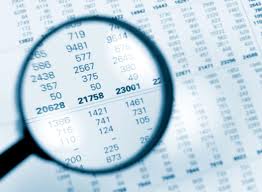 2
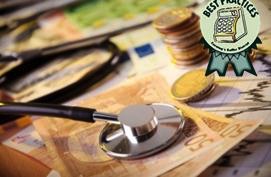 Identificación de buenas prácticas 
Identificación de criterios clave de normalización (por ejemplo. El número de Hermanos de las residencias ...)
Cálculo de promedios (por ejemplo. El gasto de alimentos por Hermano ...)
Identificación de buenas prácticas por segmento y por subsegmento.
3
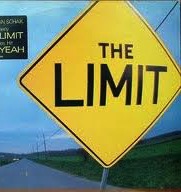 Nuevo presupuesto
Empezar por las buenas prácticas, la identificación de umbrales para recortar gastos dentro de categorías específicas.
Simulación de escenarios para identificar ahorros previstos.
Aportaciones para potenciar la optimización de compras.
Estamos utilizando plenamente nuestros bienes?
Nuestros facilitadores, están alineados con la sociedad de hoy? – Áreas clave de mejora resaltadas en la fase del diagnóstico
Otras congregaciones están claramente enfocadas al establecimiento de tecnologías (por ejemplo un secretariado dedicado junto a Comunicación).
Enfoque muy fragmentado de las TIC sin intentos de crear sistemas e interfaces comunes. 
Enfoques muy diferentes de las UA con una falta clara de enriquecimiento mutuo y de aprovechamiento de lecciones aprendidas. 
Los datos no son fiables; dificultades globales en la recogida de datos.
Uso limitado del modelo de cooperación virtual. 
No hay agrupación de recursos; “reinventamos la rueda”.
El potencial de los facilitadores TIC y de comunicación todavía no han sido explorados ni aprovechados. 
Limitada definición institucional de la comunicación; falta de directrices generales de comunicación interna y externa. 
Diferentes marcas y logotipos en todo el mundo, códigos de color, identidad corporativa, diferentes boletines y publicaciones. Comunicación basada principalmente en las necesidades locales.
Clara falta de identidad de la comunicación, también a nivel de las escuelas.
Redes de comunicación mejorables dentro del Instituto.
Están nuestros facilitadores alineados con la sociedad de hoy?
Sistemas y herramientas TIC.
Gestión de recursos y del conocimiento.
Nuevas tecnologías en educación.
Comunicación.
Estamos utilizando plenamente nuestros bienes?
Nuestros facilitadores están alineados con la sociedad de hoy? Propuestas clave (1 of 2)
Herramientas tecnológicas
Explorar soluciones para recopilar información de las herramientas fragmentadas existentes en TIC sin entrar en un modelo integrado (centrado en sistemas de planificación y control).
Evaluar la oportunidad de aprovechar soluciones tecnológicas que están disponibles a nivel global (por ejemplo, aplicaciones, gestión de procesos de recursos humanos y mapeo).
Creación de una base global de datos de competencias tanto para hermanos como para empleados.
Alineamiento en un modelo de soluciones TIC a largo plazo (qué sistemas básicos se necesitan a nivel de Instituto).
Definición de un proceso en curso para la optimización de la inversión en TIC (asegurar que las inversiones no sean contradictorias).
Gestión del conocimiento y recursos
Desarrollar una base de datos compartida para perfiles de recursos humanos.
Evaluar la forma de obtener informes estandarizados para los activos financieros y para los resultados económicos de las Provincias.
Crear una solución para la gestión centralizada de conocimiento para recoger y hacer disponible el conocimiento que ya se tiene (mejores prácticas, proyectos en curso o finalizados…).
Estamos utilizando plenamente nuestros bienes?
Nuestros facilitadores, están alineados con la sociedad de hoy? Propuestas clave (2 of 2)
Nuevas tecnologías para la misión
Promover nuevas tecnologías aplicadas a la Misión, tanto educación como trabajo social (por ejemplo, evangelización, escuelas sin papeles, programas y materiales online…).
Aprovechar la economía de escala donde sea posible.
Comunicación
Profesionalizar la comunicación en la Congregación a todos los niveles:
Comunicación entre hermanos;
Comunicación con los laicos;
Comunicación entre las Provincias;
Comunicaciones con la Administración General.
Definir estándares y significados compartidos (terminología).
Mejorar la  identidad de la marca (logotipo, direcciones de email, sitios de internet, etc.) y el merchandising.
Estamos utilizando plenamente nuestros bienes?
Buenas prácticas demuestran que facilitadores TIC pueden apoyar nuestra Misión
Ilustrativa
Alto valor sustentable
“TIC apoyando la Misión”
TIC es un elemento de valor y elemento indispensable en la consecución de los objetivos de una actividad.
Papel activo y participante  en el desarrollo de la estrategia de la Misión.
Compartir los riesgos de las actividades con las unidades administrativas.
Responsabilidades en los ingresos y costos
Contribución proactiva en el mejoramiento de la Misión.
Respuesta a las necesidades de la Misión
“Fijar los elementos básicos”
Valor
Organización IT rentable con procesos alineados y optimizados.
TIC es considerado "confiable" y cumple con las necesidades de la Misión.
Buen conocimiento de las necesidades de la Misión y las implicaciones de TIC
Escalable, sistemas flexibles y arquitectura que puede satisfacer las necesidades actuales, así como adaptarse a las necesidades futuras.
NOW
Bajo valor esporádico
Operacional & Táctico
Habilitador de estrategia
Influencia TIC  en la Misión
Velocidad de la migración hacia el mejoramiento tiene que ser equilibrada con el nivel de inversiones
Source: A.T. Kearney
Índice
Descripción del proyecto
Principios y directrices clave
Nuestras personas
Nuestra Misión – estructuras
Estatus canónico y civil
Nuestra Misión – procesos y herramientas
Modelo de financiación
Hoja de Ruta
Modelo financiero
El modelo de financiación actual tiene la lógica de la sostenibilidad local mezclado con un enfoque solidario proactivo vs centralizado …
Modelo actual de financiación
Provincias, Regiones y AG
Se supone que las Provincias deben ser auto sostenibles.
Las Provincias determinan entre ellas los costos de la sostenibilidad de las estructuras regionales.
La Administración General auto determina su necesidad de presupuesto y lo asigna a las Provincias de arriba a abajo.
La solidaridad se realiza ya sea por la contribución anual a la Administración General (por ejemplo, Ad Gentes, Hermitage, etc.) o directamente entre Provincias.
Modelo de financiación
Para las estructuras regionales compartidas el costo normalmente se asigna de modo igual a los miembros de las Provincias independientemente del nivel de uso y de la situación financiera de la provincia
El modelo de financiación de la AG recientemente evolucionó de un modelo "per cápita" a un modelo de un algoritmo en el que se tienen en cuenta 3 dimensiones:
Capacidad económica de la Provincia, en función de: ingresos, beneficios, patrimonio. Cuanto mayor es la capacidad económica y financiera de la Provincia mayor será la contribución. Peso variable: 60%. 
Nivel de la actividad apostólica de la Provincia, en función de: destinatarios atendidos, número de hermanos, número de laicos, % solidaridad en los ingresos. Peso variable: 20%. Cuanto mayor es el volumen de la actividad apostólica menor será la contribución económica. 
Responsabilidad con los hermanos de la Provincia, en función de: % de hermanos jóvenes, % de hermanos ancianos. Peso variable: 20%. Cuanto más alta sea la responsabilidad de la Provincia con un número amplio de hermanos jóvenes y nuevas vocaciones (novicios) y hermanos mayores menor será la contribución económica.
Modelo financiero
…contribuyendo a generar / fortalecer varias de las cuestiones pendientes
Poca gobernanza centralizada: altamente afectada por el volumen limitado de los recursos disponibles y falta de transparencia en las iniciativas de solidaridad entre Provincias. Fuerte dificultad en el seguimiento y gestión del uso ineficaz de los recursos a nivel local. Varios casos de superposición en la recogida y gestión de recursos.
Priorización mejorable: la decisión sobre la distribución de loa recursos se hace a nivel local o con limitada perspectiva y/o priorización de las necesidades globales de la Misión.
Estructuras Regionales: Concretamente limitada en su desarrollo a cusa de una políticas conservadora de delegación de autoridad por parte de las Provincias. Ejemplo, solicitud a la AG para cubrir faltantes de recursos (ejemplo Formación).
Negativa retroalimentación de las Provincias:
La percepción de las Provincias es que el algoritmo no es balanceado y/o igualitario.
Debido a la falta de transparencia, las Provincias encuentran el desafío de centralizar sus recursos.
Al día de hoy hay poca evidencia de beneficios tangibles para las Provincias en reducción de gastos (ejemplo servicios de valor añadido).
Modelo financiero
Para el futuro la lógica debería seguir un enfoque de servicios compartidos que favorezca y estructure la solidaridad
Una propuesta para un modelo de financiación
Provincia, Regiones  y AG
Las Provincias tendrán que ser autosostenibles totalmente (optimización de la eficiencia y sostenibilidad de las obras con rentabilidad y aquellas sociales; cierre de las actividades básicas que no sean sostenibles)
Se pedirá a las provincias financiar las estructuras regionales, eliminando los costes de las actividades que se entregan a nivel regional
Las Regiones funcionarán como un centro de servicios compartidos con el fin de aportar un valor añadido a las Provincias. Determinarán si desarrollan sus servicios con personal propia o buscarán terceros.
AG gestionará las prioridades mundiales y algunas otras actividades y servicios (por ejemplo, la planificación estratégica, la economía y la gestión de activos, etc.) demostrando el valor añadido a las Regiones. AG podría encargarse de proyectos especiales.
Solidaridad y subsidiariedad
Las necesidades deben ser centralizadas para permitir el establecimiento de prioridades mundiales.
Una vez que las iniciativas fueron priorizadas deben tener la gestión local y la prestación de cuentas bajo un modelo global de gobierno / modelo de  control.
Todos los casos de apoyo de Provincia a Provincia deben ser parte del nuevo modelo.
Índice
Descripción del proyecto
Principios y directrices clave
Nuestras personas
Nuestra Misión – estructuras
Estatus canónico y civil
Nuestra Misión – procesos y herramientas
Modelo de financiación
Hoja de Ruta
Plan de implementación
Hoja de Ruta: plan de implementación
2015
2016
2017
2T
3T
4T
1T
2T
3T
4T
1T
2T
3T
4T
Acciones
Puesta en marcha del Project Team
Definición de modelos 
y diseño de procesos clave
Instituto
Puesta en marcha en la AG
Diseño de la estrategia
Implementación
Regiones
Puesta en marcha
Diseño de la estrategia
Implementación
Provincias
Puesta en marcha
Diseño de la estrategia
Implementación
Comunicación y 
gestión del cambio
Aportación para el Capítulo General / Revisión de las Constituciones
Coordinación con otros proyectos
Consejo General Ampliado Regional
Capítulo General
14/7/2015
Plan de implementación
Implementación de la Hoja de Ruta: Diseño de procesos clave
Desarrollo del proceso de Planificación Estratégica (Flujos, calendario, documentos estándar y contenidos; Roles y responsabilidades…).
Enfocar el desarrollo de la estrategia, intercambio y despliegue en los diferentes niveles (AG, Regiones, UA) y roles clave (incluyendo a los laicos).
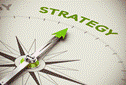 Estrategia y Planificación
Mapeo de las competencias y perfiles actuales, creación de una base de datos global de competencias.
Desarrollo de procesos clave en el ámbito de las personas, desde la acogida hasta la separación (selección / contratación, vocación / desarrollo profesional, envío de personas a proyectos solidaridad / internacionalidad).
Diseño de un proceso de desarrollo competencial (programas de formación conjunta, basados también en el crecimiento personal y espiritual).
Diseño de un Programa de Acompañamiento.
Desarrollo de modelos para compartir recursos (compartir conocimiento, apoyo a distancia, transferencias temporales o permanentes…) y de redes internacionales (ej. Escuelas, obras sociales, etc.).
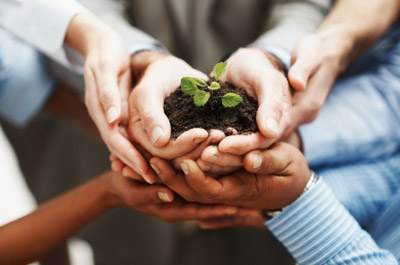 Desarrollo de las personas y Compartir recursos
Desarrollo de directrices centrales para la sostenibilidad financiera (incluyendo un modelo de financiación de la Misión en el ámbito de los proyectos y obras sociales).
Definición del nuevo modelo de financiación de la AG y de las Regiones (con reglas y enfoques para la gestión económica).
Mapeo de los bienes a disposición, ingresos y costes.
Diseño de los procesos de Presupuesto, Planificación y Control.
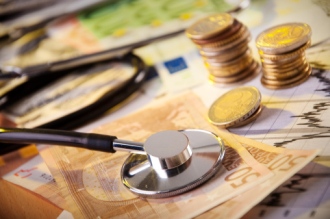 Financiación
Plan de implementación
Próximos pasos – Diseño de procesos clave
Selección de los procesos clave que serán diseñados (ej. Plan estratégico, presupuesto, control, planificación y desarrollo de competencias, etc.).
Nombramiento de una Comisión Internacional para cada nuevo proceso.
Las regiones nombran representantes (2-3) para las diferentes Comisiones.   
Se definirán las Comisiones en lo que respecta a:
Objetivos y tareas clave.
Roles y responsabilidades de los participantes.
Calendario previsto.
Las comisiones serán apoyadas por el Equipo del Proyecto Nuevos Modelos.
Plan de implementación
Implementación de Nuevos Modelos: fases clave a nivel de la AG, de las regiones y de las UA.
Configuración de la AG, de las Regiones y de las UA.
Diseño Estratégico de la AG, de las regiones y de las UA.
Implementación
Configuración de los nuevos órganos de gobernanza de la AG.
Desarrollo compartido del mecanismo de gobernanza. 
Estudio de las limitaciones / implicaciones canónicas y legales.
Evaluación preliminar de posibles oportunidades. 
Selección compartida de las “mejores oportunidades” en una lista reducida. 
Estudio de las limitaciones / implicaciones legales. 
Estudio de viabilidad técnica y económica.
Decisiones definitivas sobre las iniciativas y el desarrollo del plan de implementación y del plan estratégico.
Desglose de las acciones y definición de los roles y responsabilidades clave.
Despliegue de la estrategia.
Acciones
clave
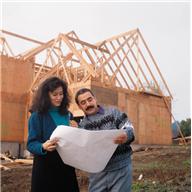 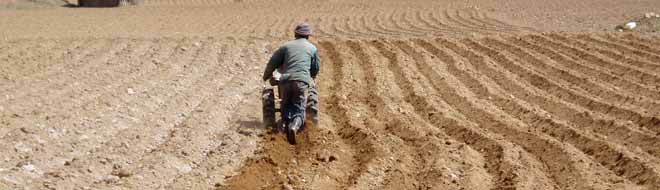 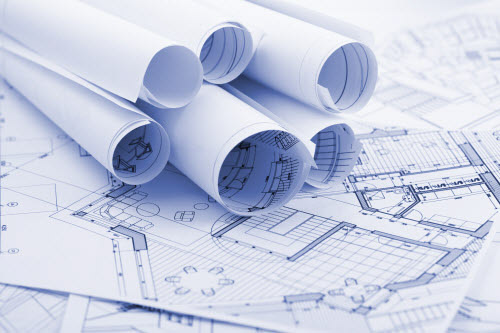 Plan de implementación
Próximos pasos – Configuración de las Regiones y desarrollo de la estrategia
Finalización de la configuración y composición de las regiones.
Los Provinciales y Consejos de la misma región acuerdan las propuestas clave que serán evaluadas (lo que trabajarán juntos).
Los Provinciales definen diferentes grupos de trabajo (a partir de las propuestas clave) en lo que respecta a:
Objetivos y tareas clave.
Roles y responsabilidades de los participantes.
Calendario y plazos previstos.
Los grupos de trabajo serán apoyados por el Equipo del Proyecto de Nuevos Modelos.
Se pedirá que cada UA identifique una persona de referencia para el proyecto Nuevos Modelos (que actuará como enlace y coordinador).
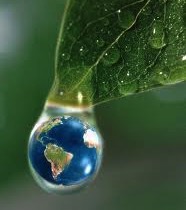 María y Marcelino han vivido esta peregrinación.
Ahora es el momento en el que nosotros emprendemos el viaje juntos.
Maristas nuevos hacia una nueva tierra!